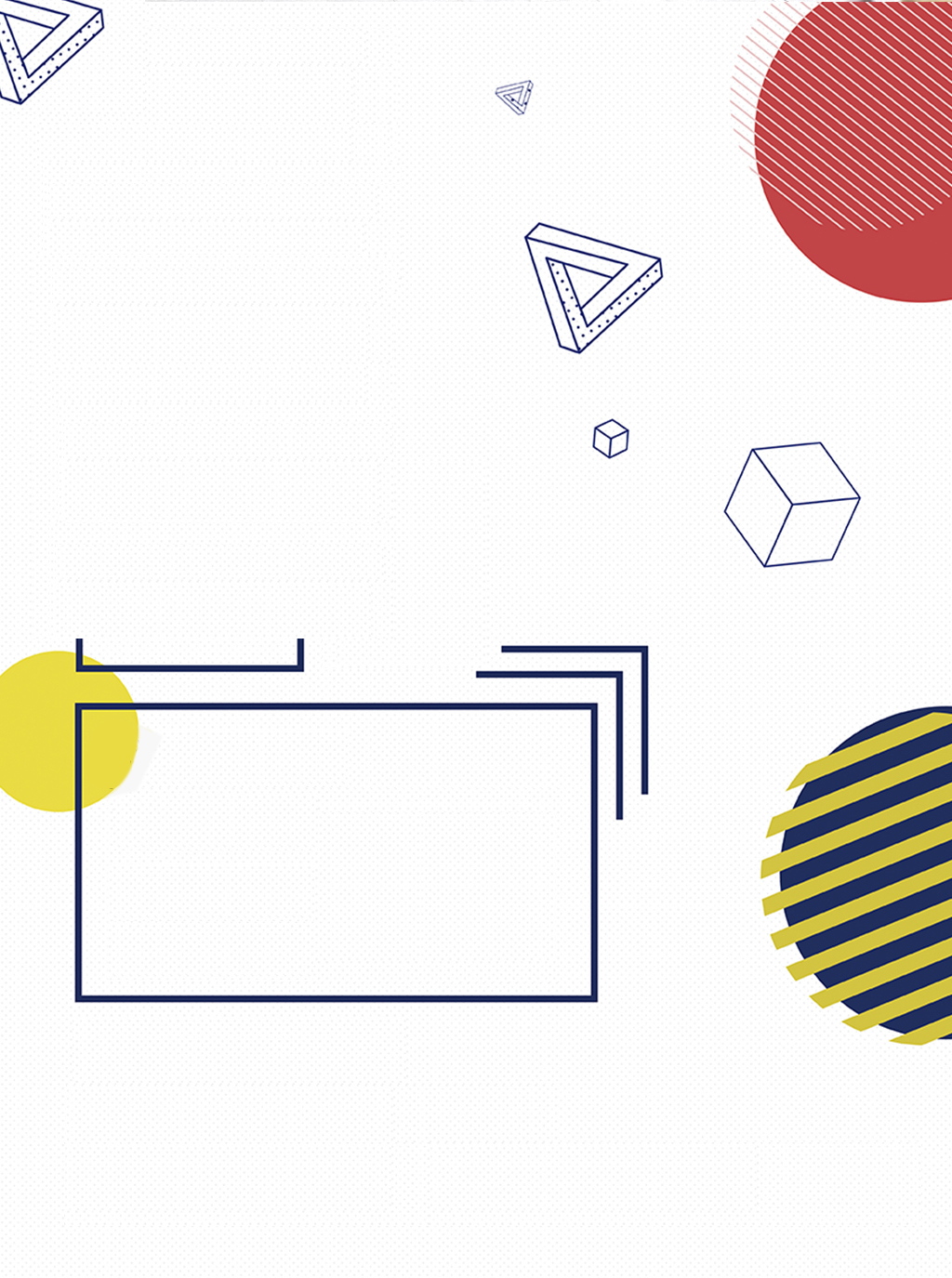 教师：PPT818
课节：PPT818
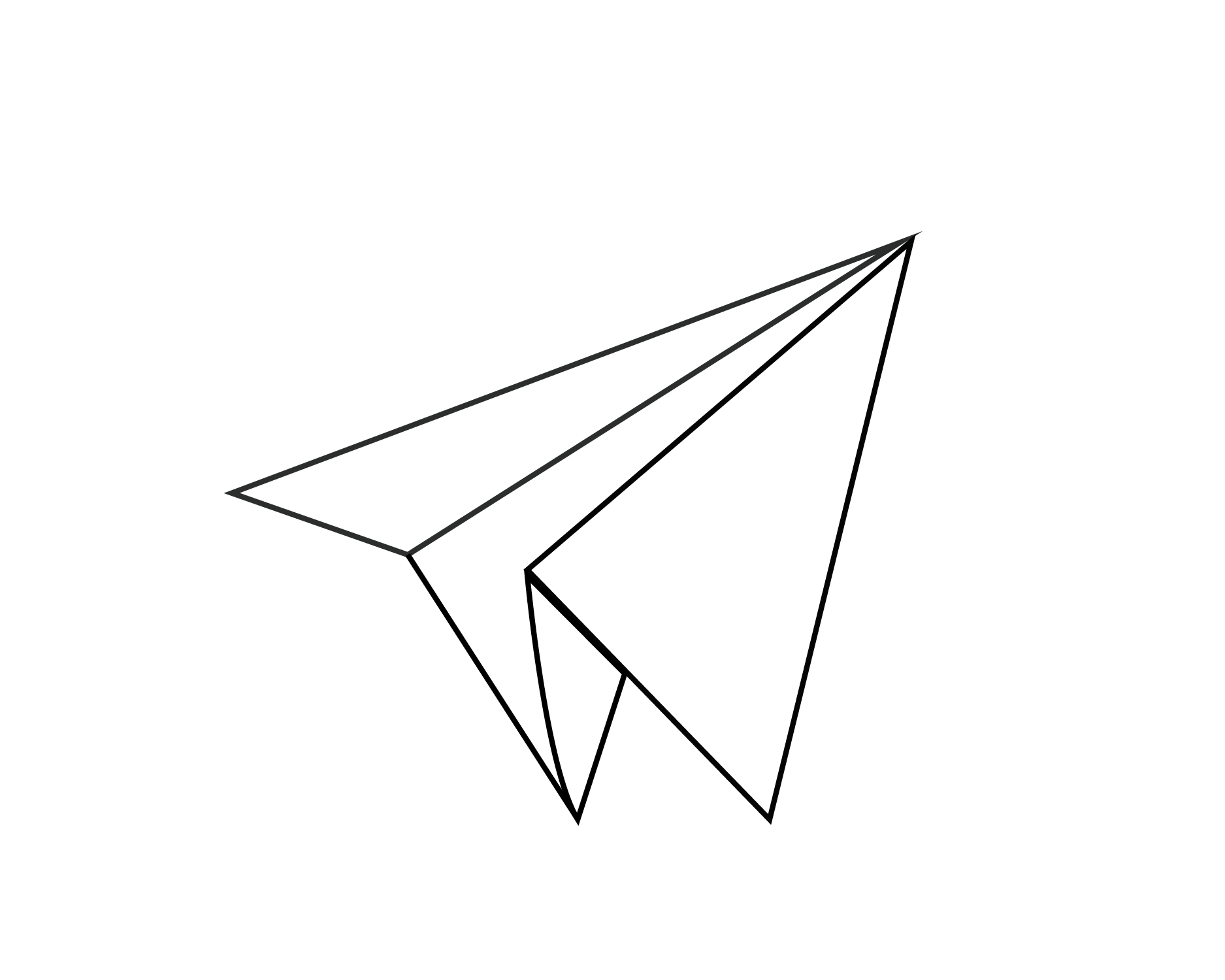 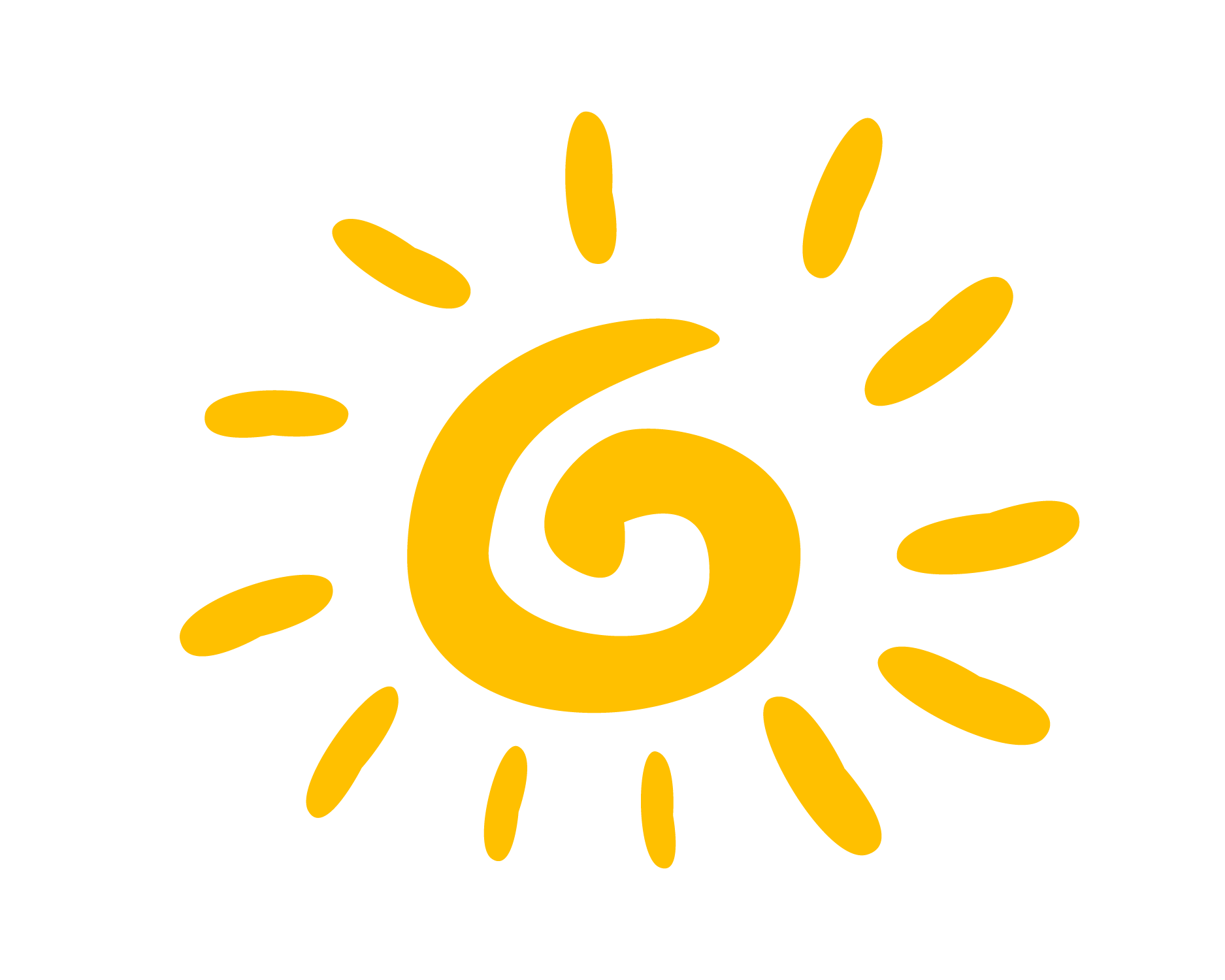 手绘卡通
教学课件PPT
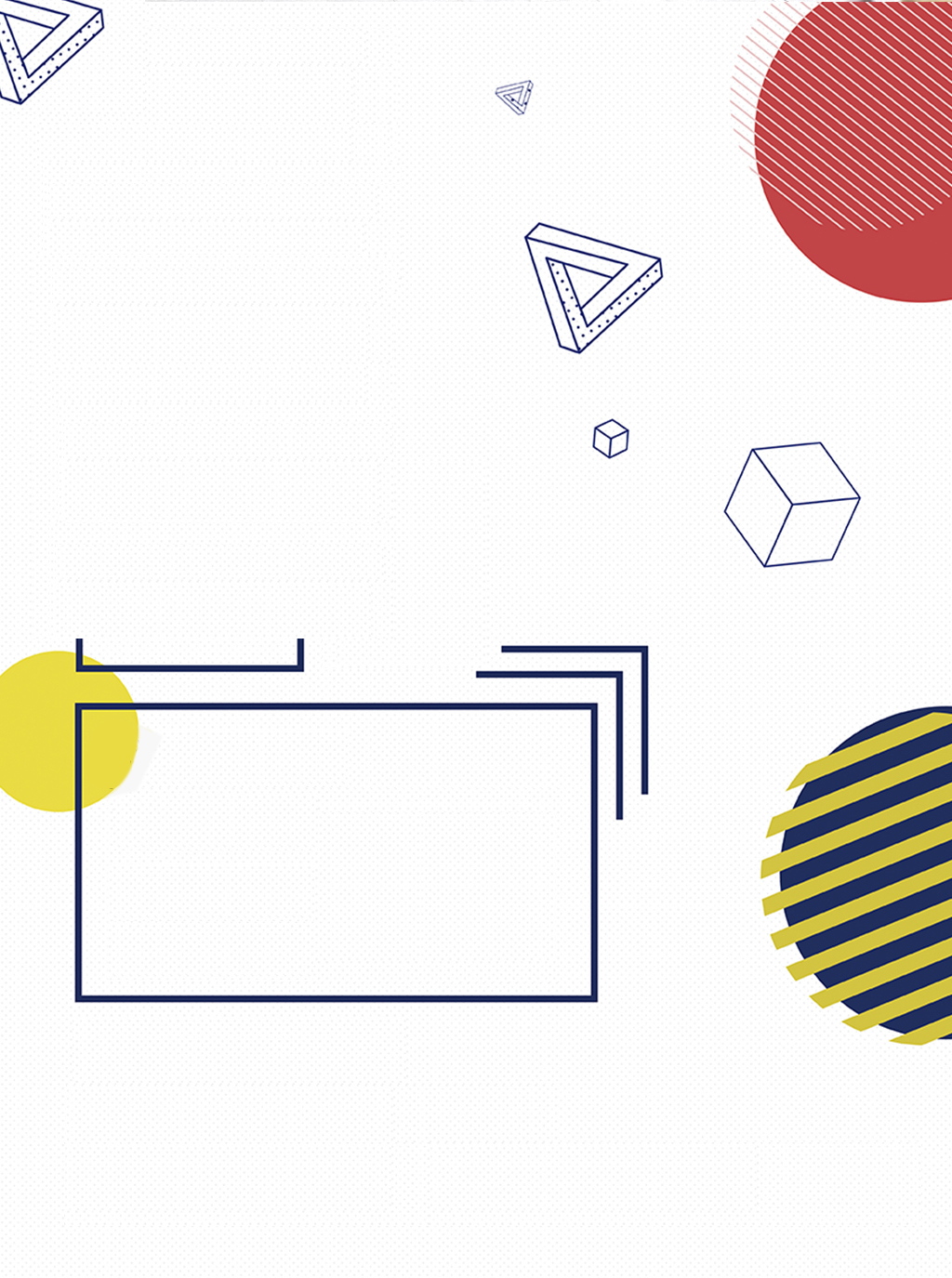 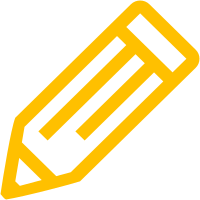 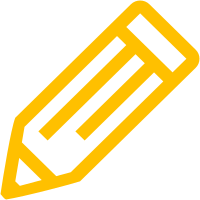 课程回顾
内容学习
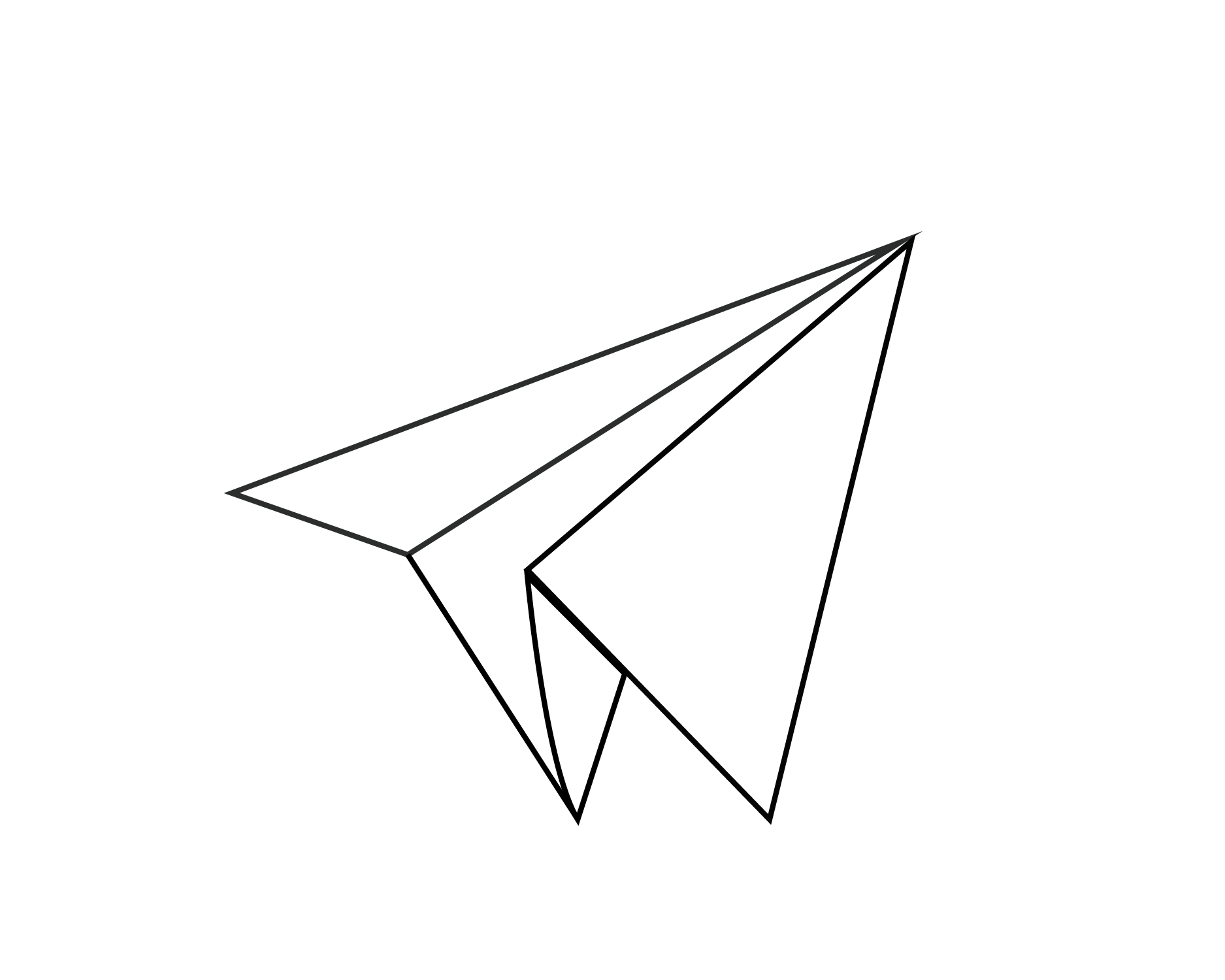 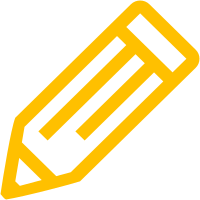 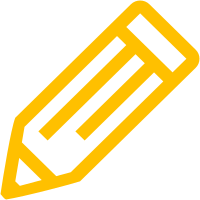 重点难点
课后作业
目  录
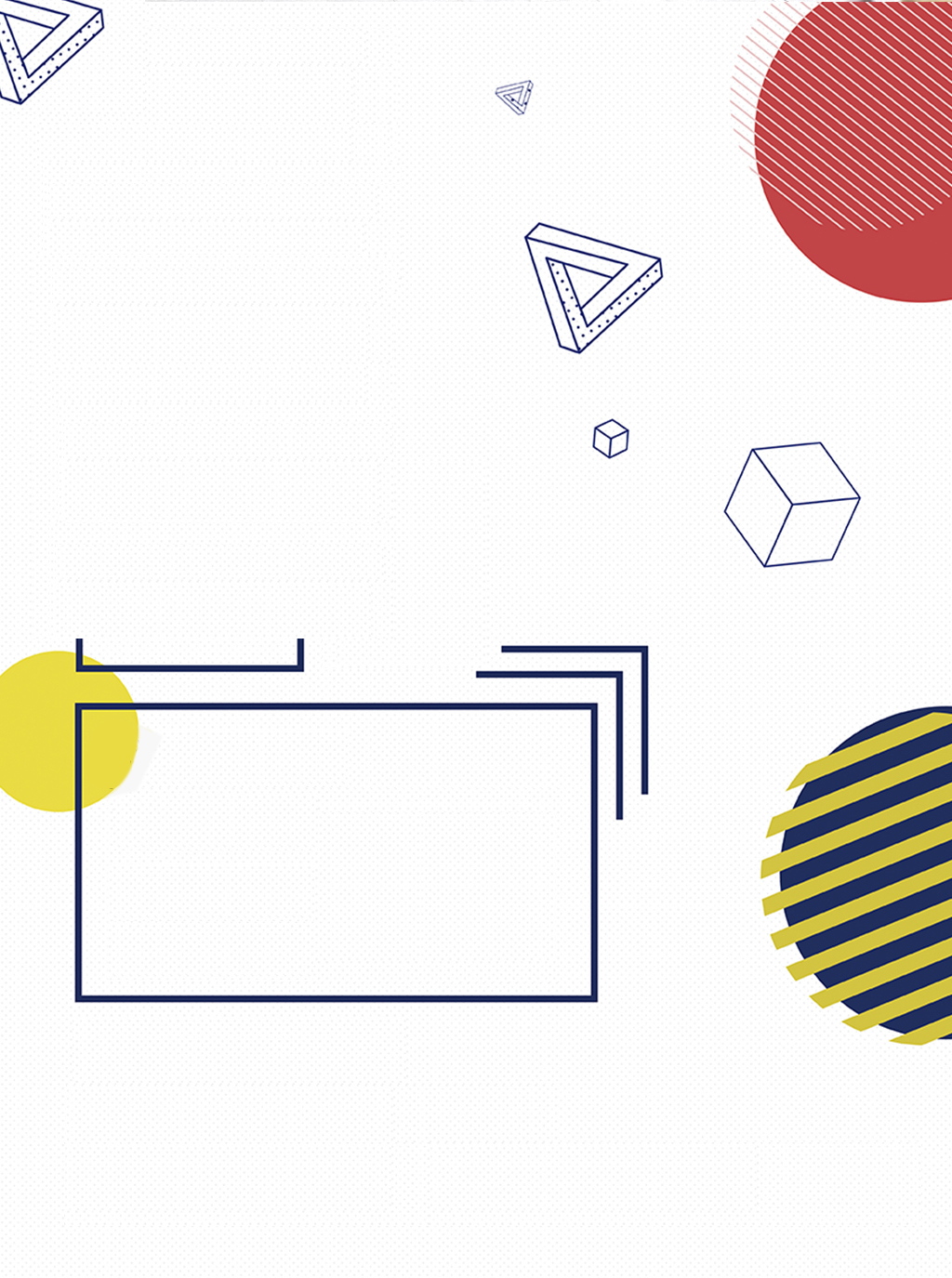 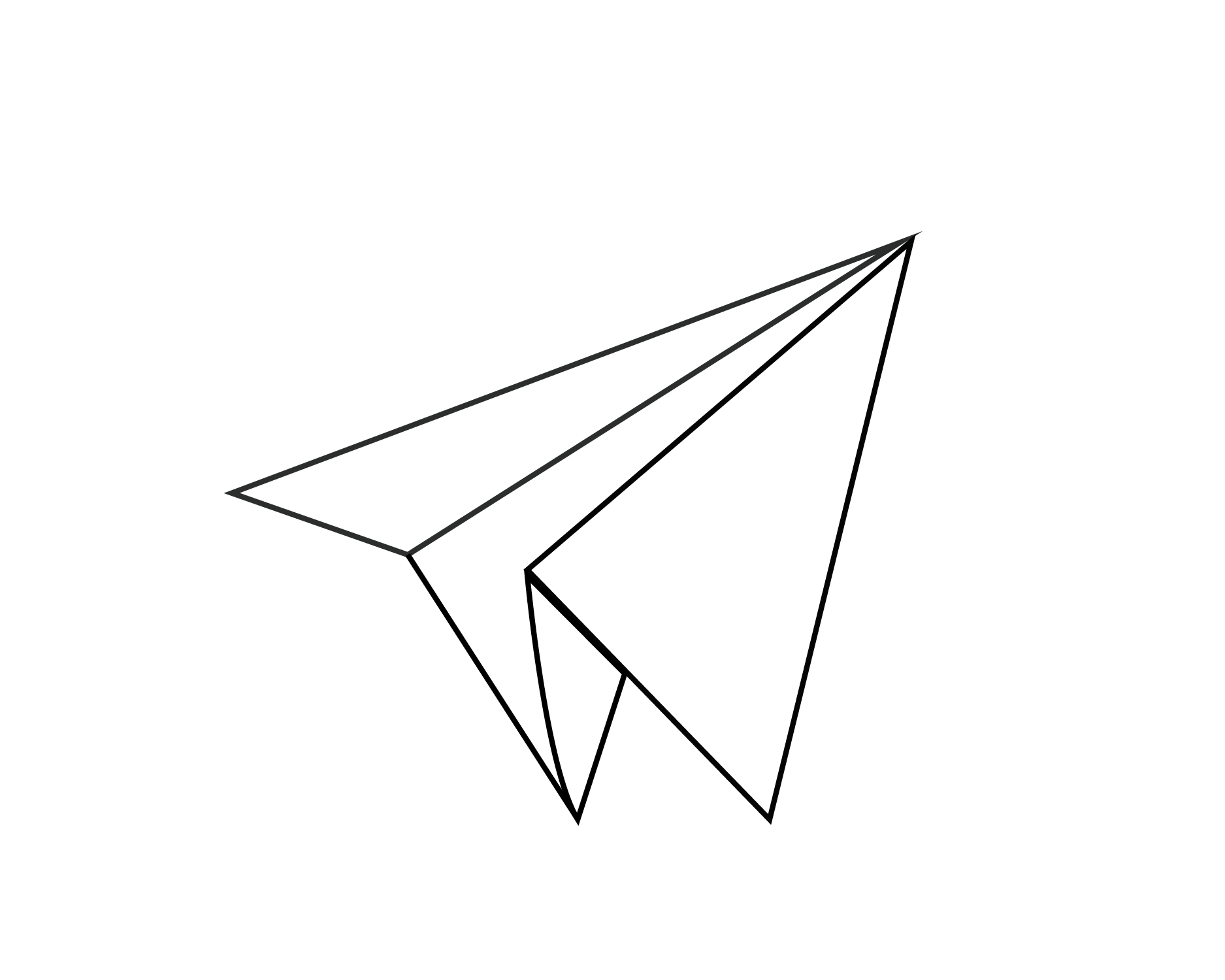 01
输入标题内容
此处输入你的内容，调整间距使排版更加美观，建议正文使用8-16号字体
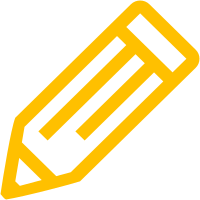 输入标题内容
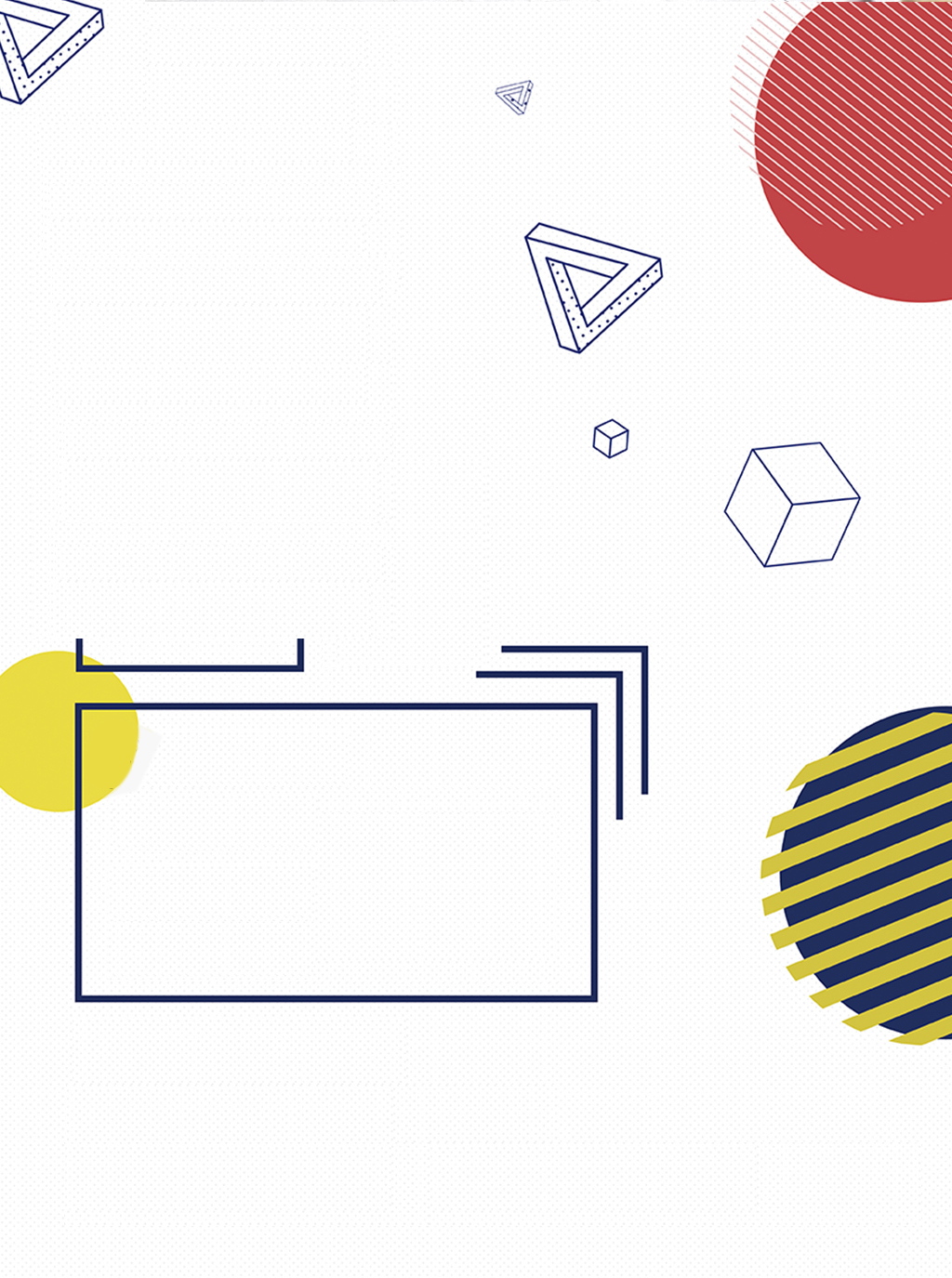 添加您的标题
添加您的标题
添加您的标题
添加您的标题
在这里输入您的文字内容，或者将您的文字复制在这里，在这里输入您的文字内容，或者将您的文字复制在这里
在这里输入您的文字内容，或者将您的文字复制在这里，在这里输入您的文字内容，或者将您的文字复制在这里
在这里输入您的文字内容，或者将您的文字复制在这里，在这里输入您的文字内容，或者将您的文字复制在这里
在这里输入您的文字内容，或者将您的文字复制在这里，在这里输入您的文字内容，或者将您的文字复制在这里
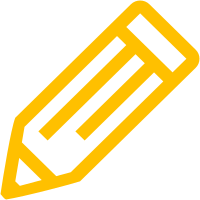 输入标题内容
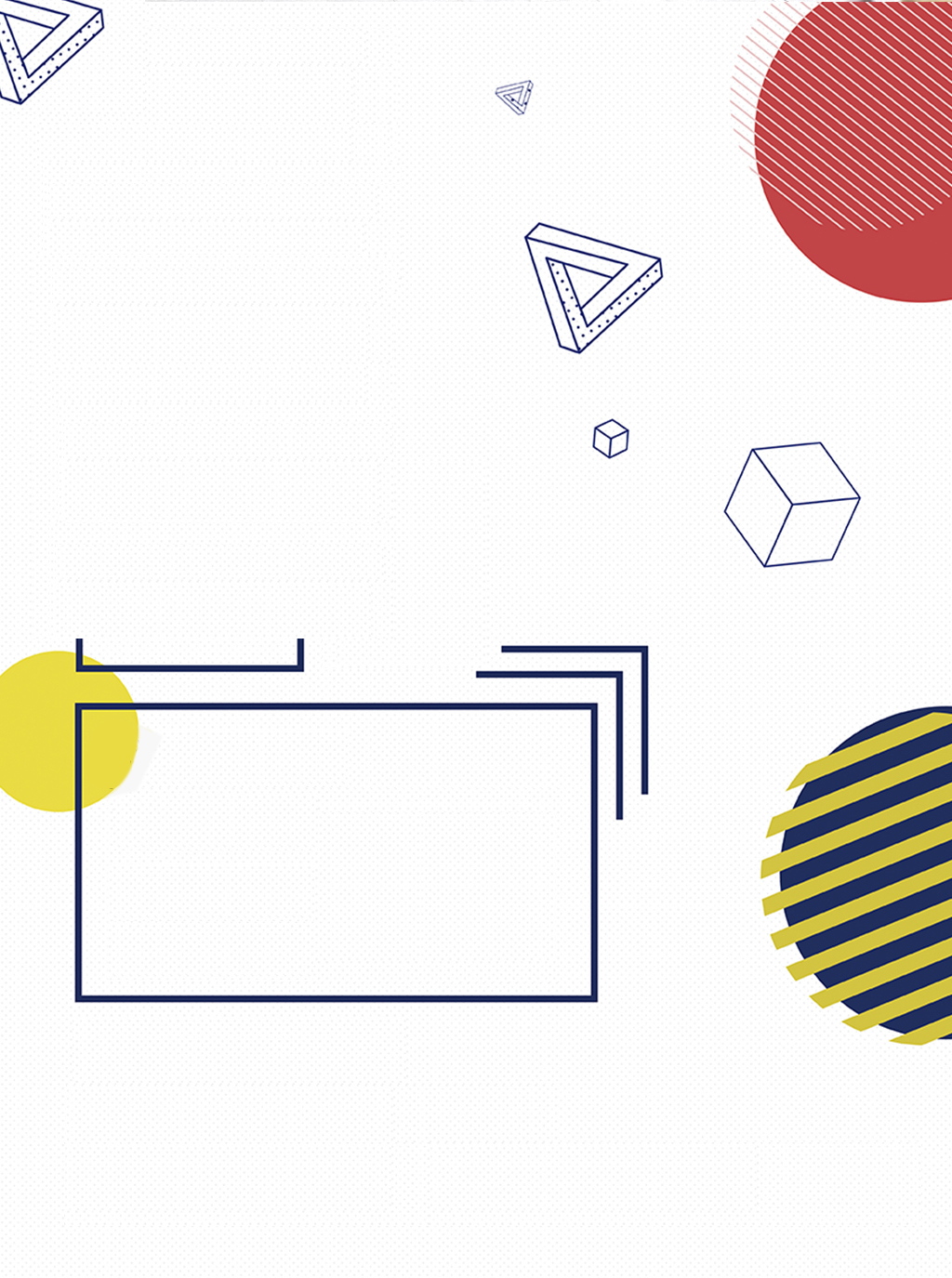 输入相关文字标题
输入相关文字标题
输入相关标题
这里输入简单的文字概述这里输入简单文字概述简单的文字概述这里输入这里输入简单的文字概述这里输入简单文字概述简单的文字
输入相关文字标题
输入相关标题
这里输入简单的文字概述这里输入简单文字概述简单的文字概述这里输入这里输入简单的文字概述这里输入简单文字概述简单的文字
输入相关标题
这里输入简单的文字概述这里输入简单文字概述简单的文字概述这里输入这里输入简单的文字概述这里输入简单文字概述简单的文字
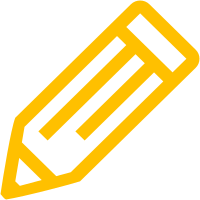 输入标题内容
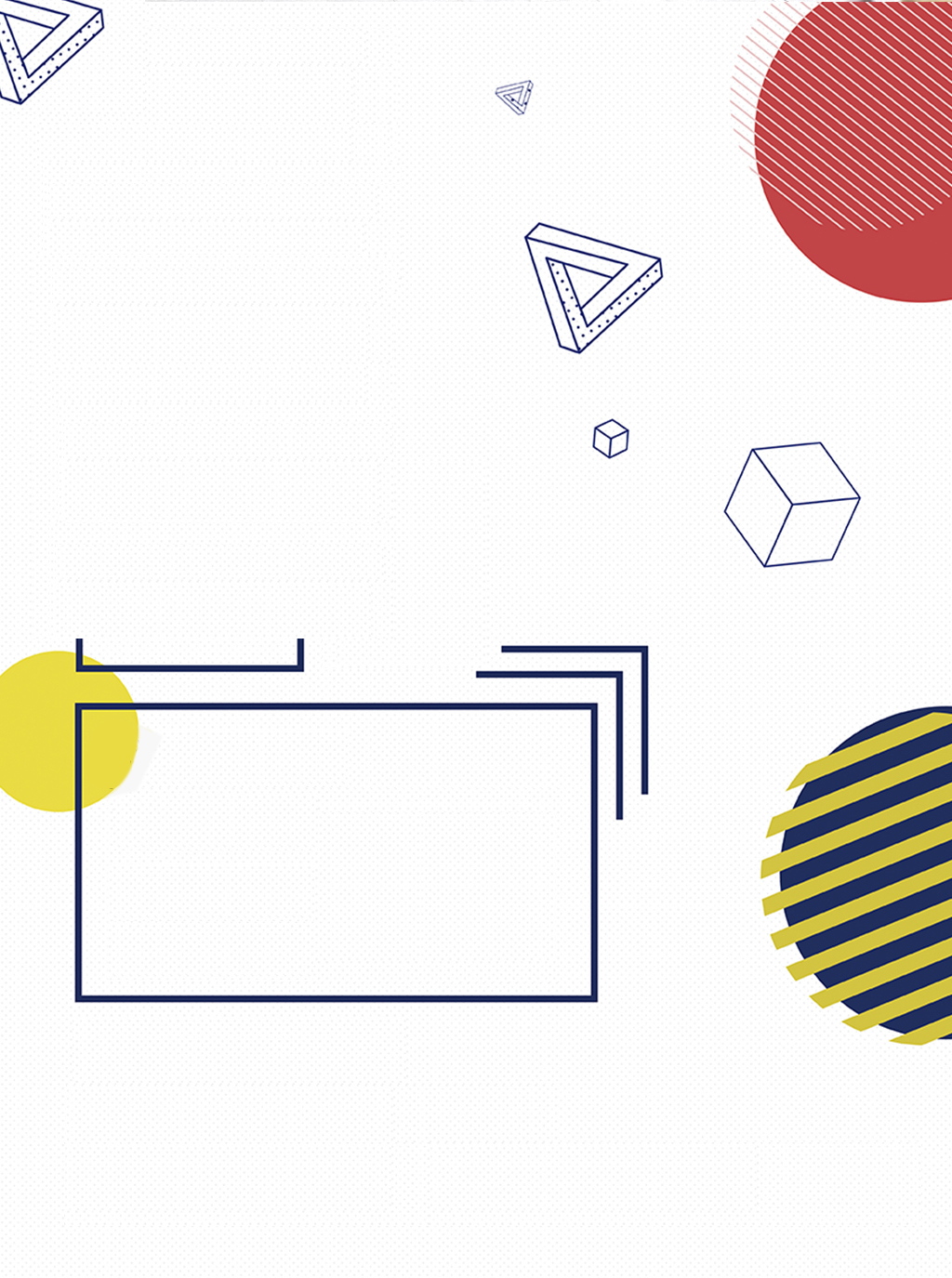 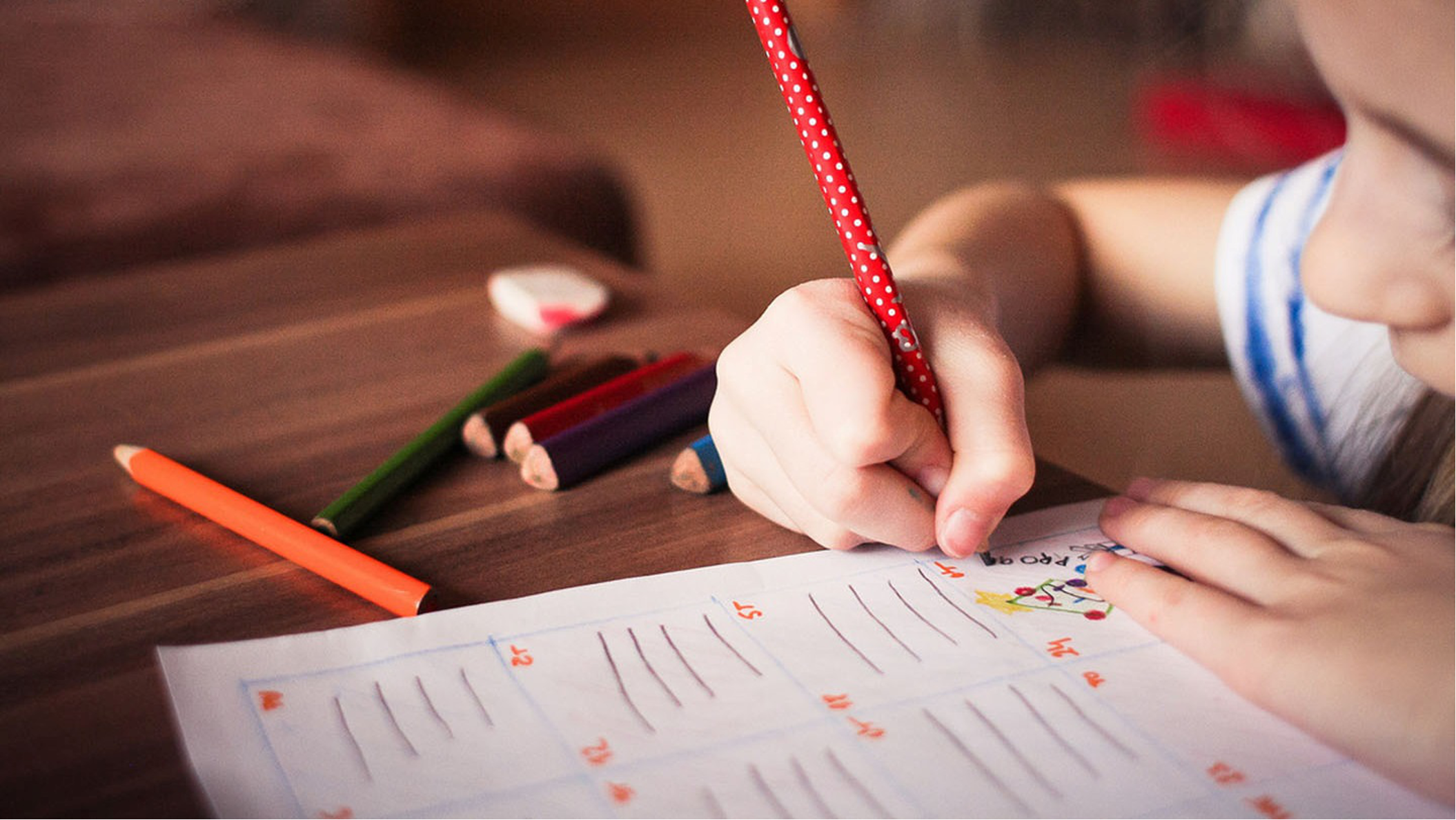 PART 01
PART 02
PART 03
PART 04
添加标题文本
添加标题文本
添加标题文本
添加标题文本
标题数字等都可以通过点击和重新输入进行更改。建议正文14号字，1.3倍字间距
标题数字等都可以通过点击和重新输入进行更改。建议正文14号字，1.3倍字间距
标题数字等都可以通过点击和重新输入进行更改。建议正文14号字，1.3倍字间距
标题数字等都可以通过点击和重新输入进行更改。建议正文14号字，1.3倍字间距
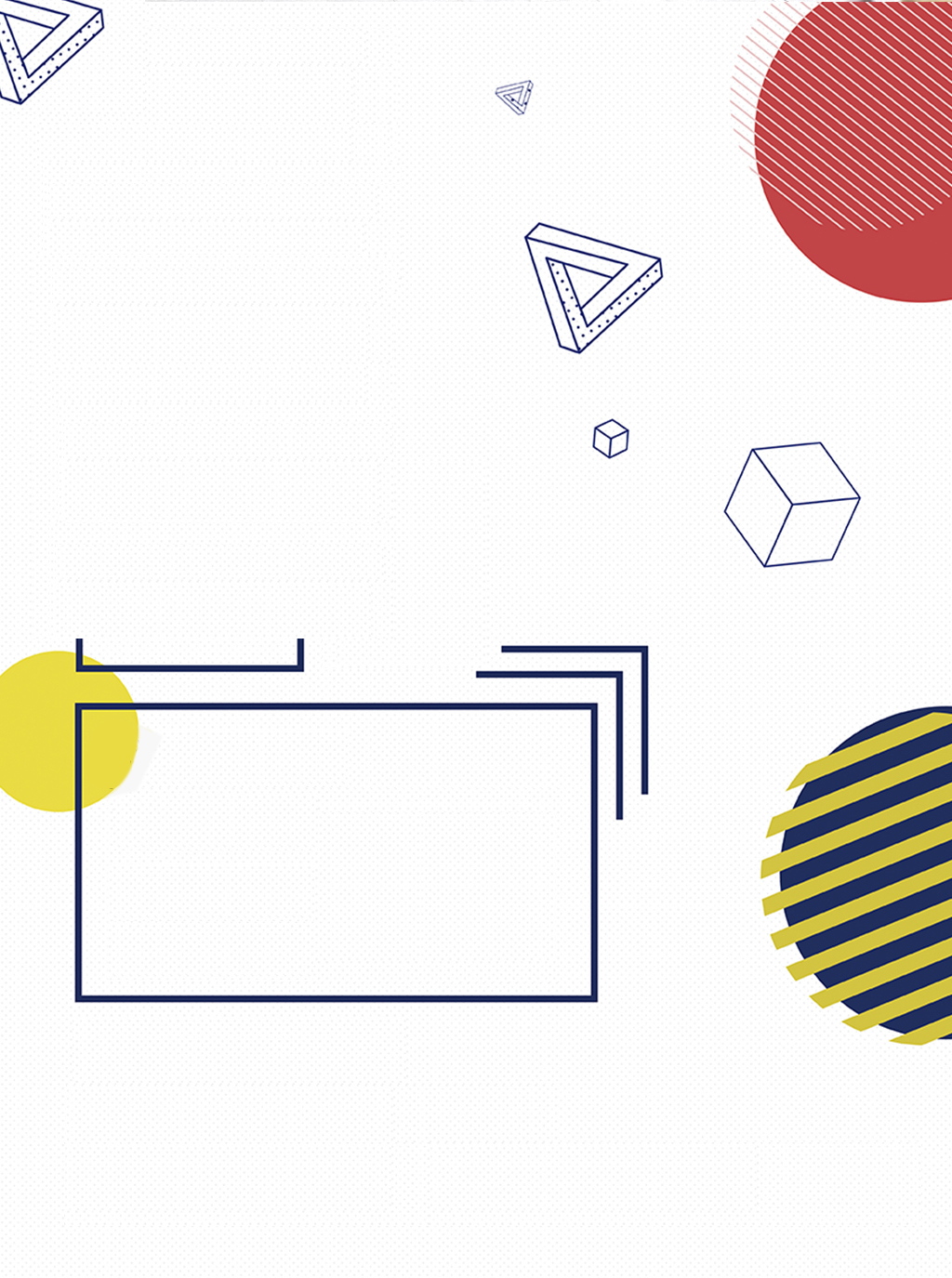 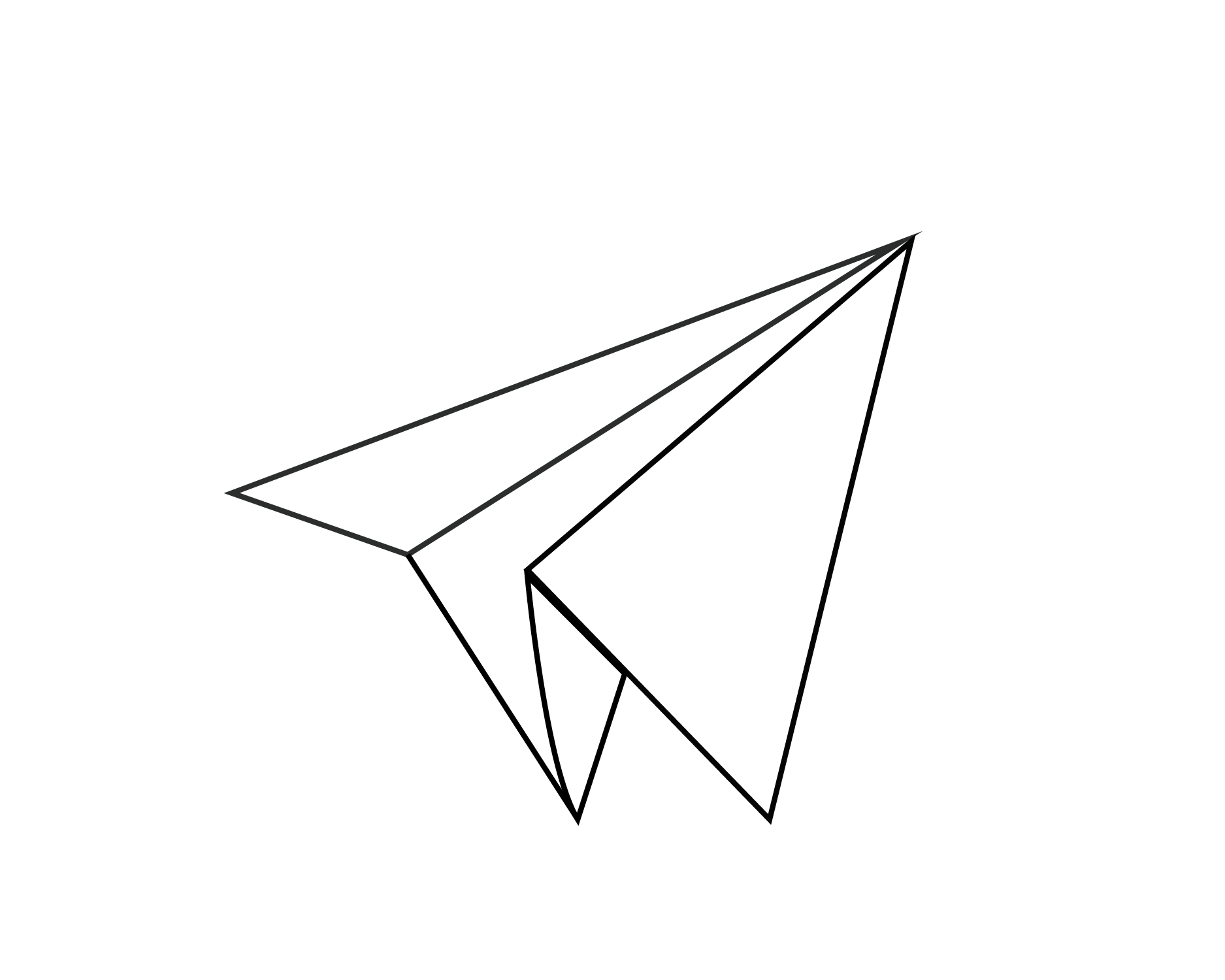 02
输入标题内容
此处输入你的内容，调整间距使排版更加美观，建议正文使用8-16号字体
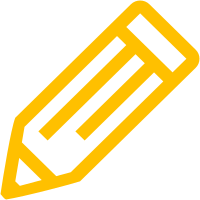 输入标题内容
输入您的标题
输入您的标题
输入您的标题
此处输入你的内容，调整间距使排版更加美观，建议正文使用8-16号字体
此处输入你的内容，调整间距使排版更加美观，建议正文使用8-16号字体
此处输入你的内容，调整间距使排版更加美观，建议正文使用8-16号字体
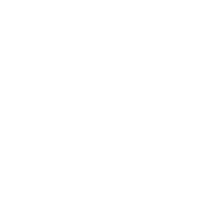 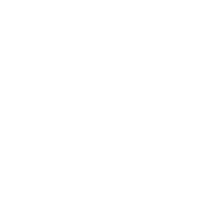 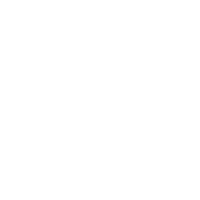 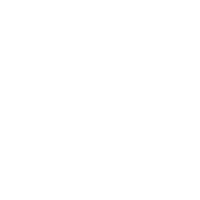 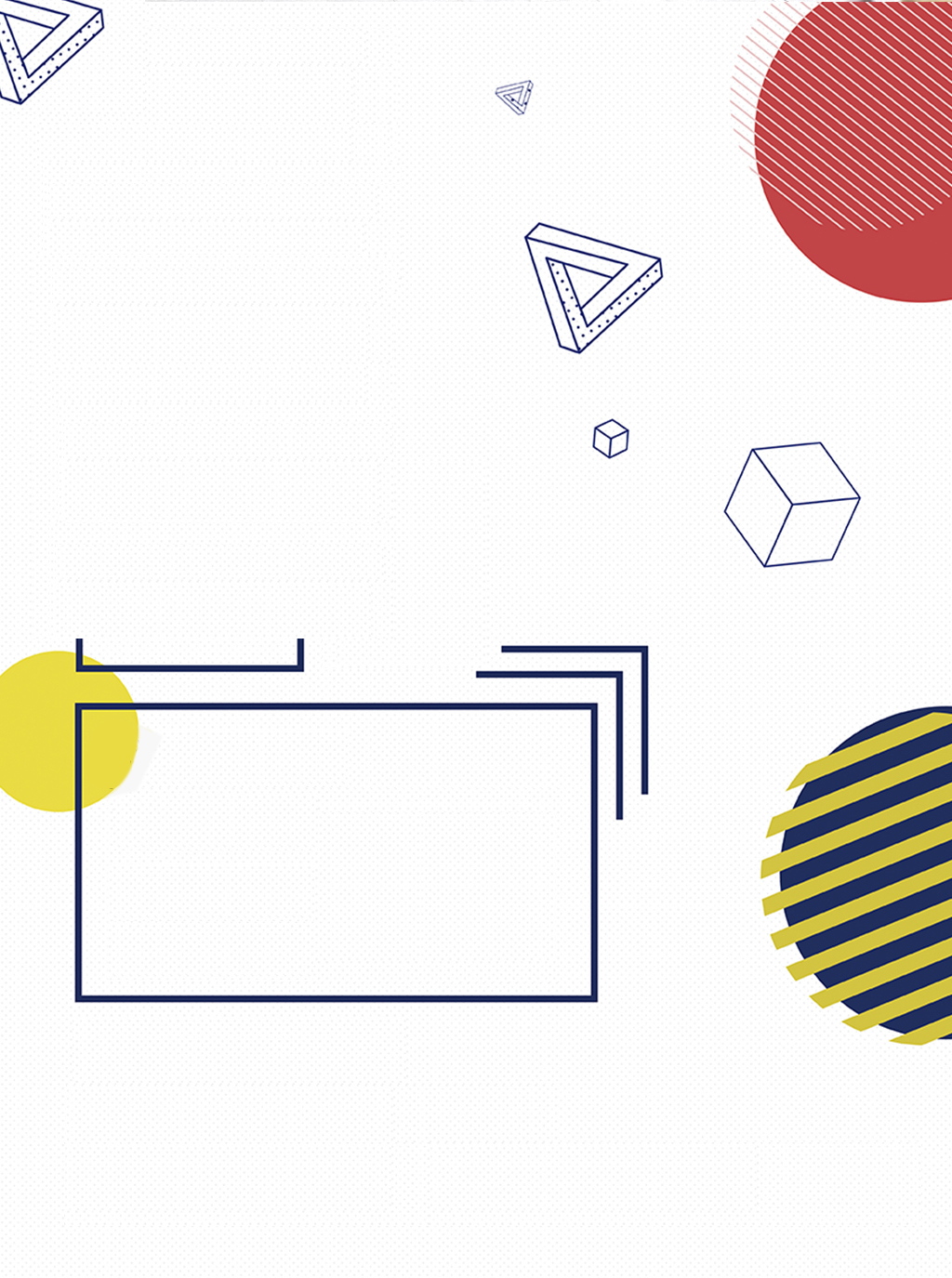 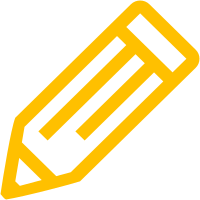 输入标题内容
输入您的标题
输入您的标题
此处输入你的内容，调整间距使排版更加美观，建议正文使用8-16号字体此处输入你的内容，调整间距使排版更加美观，建议正文使用8-16号字体此处输入你的内容，调整间距使排版更加美观，建议正文使用8-16号字体此处输入你的内容，调整间距使排版更加美观，建议正文使用8-16号字体
此处输入你的内容，调整间距使排版更加美观，建议正文使用8-16号字体此处输入你的内容，调整间距使排版更加美观，建议正文使用8-16号字体此处输入你的内容，调整间距使排版更加美观，建议正文使用8-16号字体此处输入你的内容，调整间距使排版更加美观，建议正文使用8-16号字体
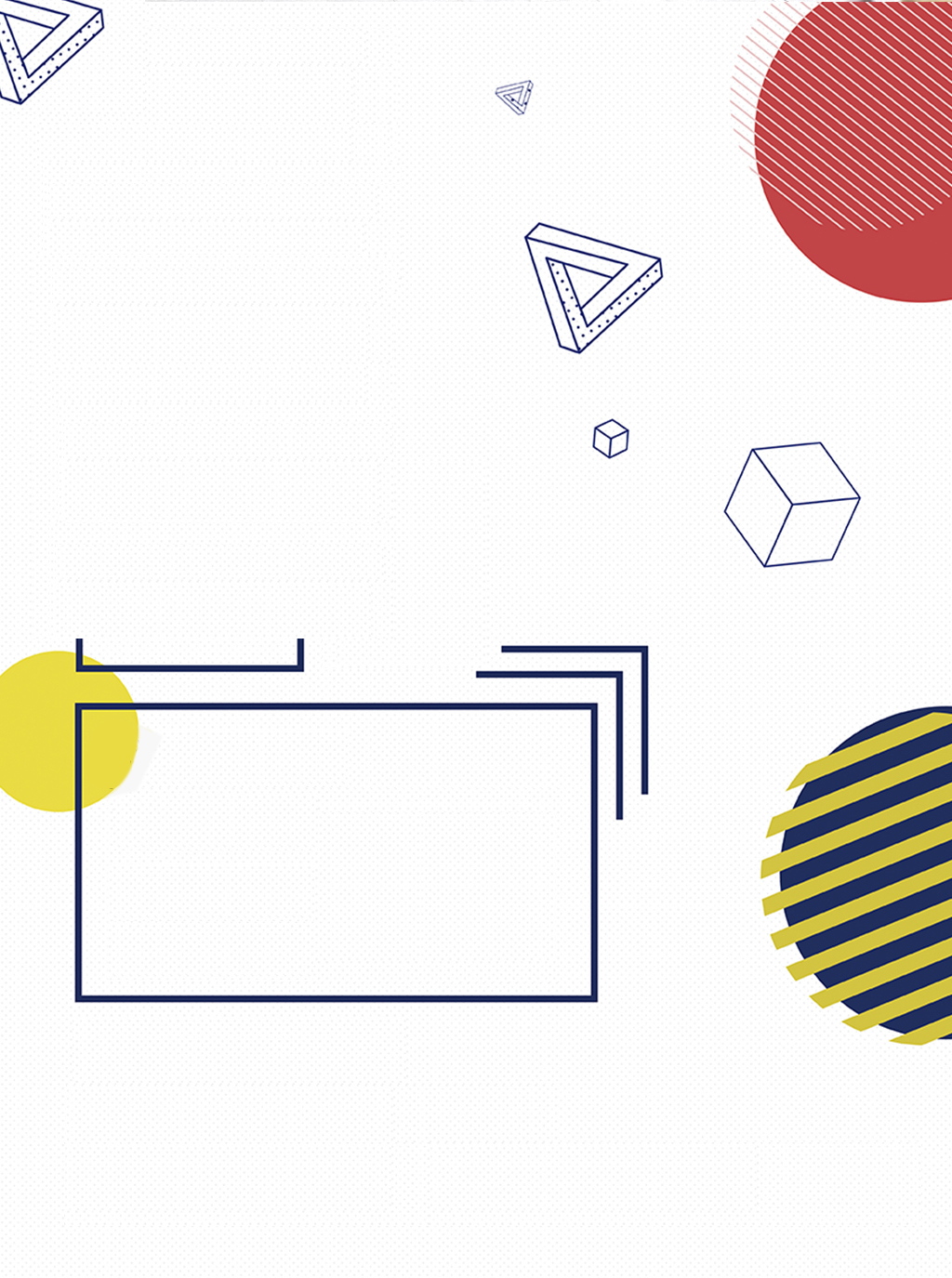 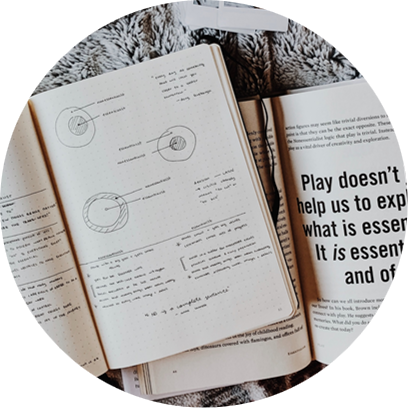 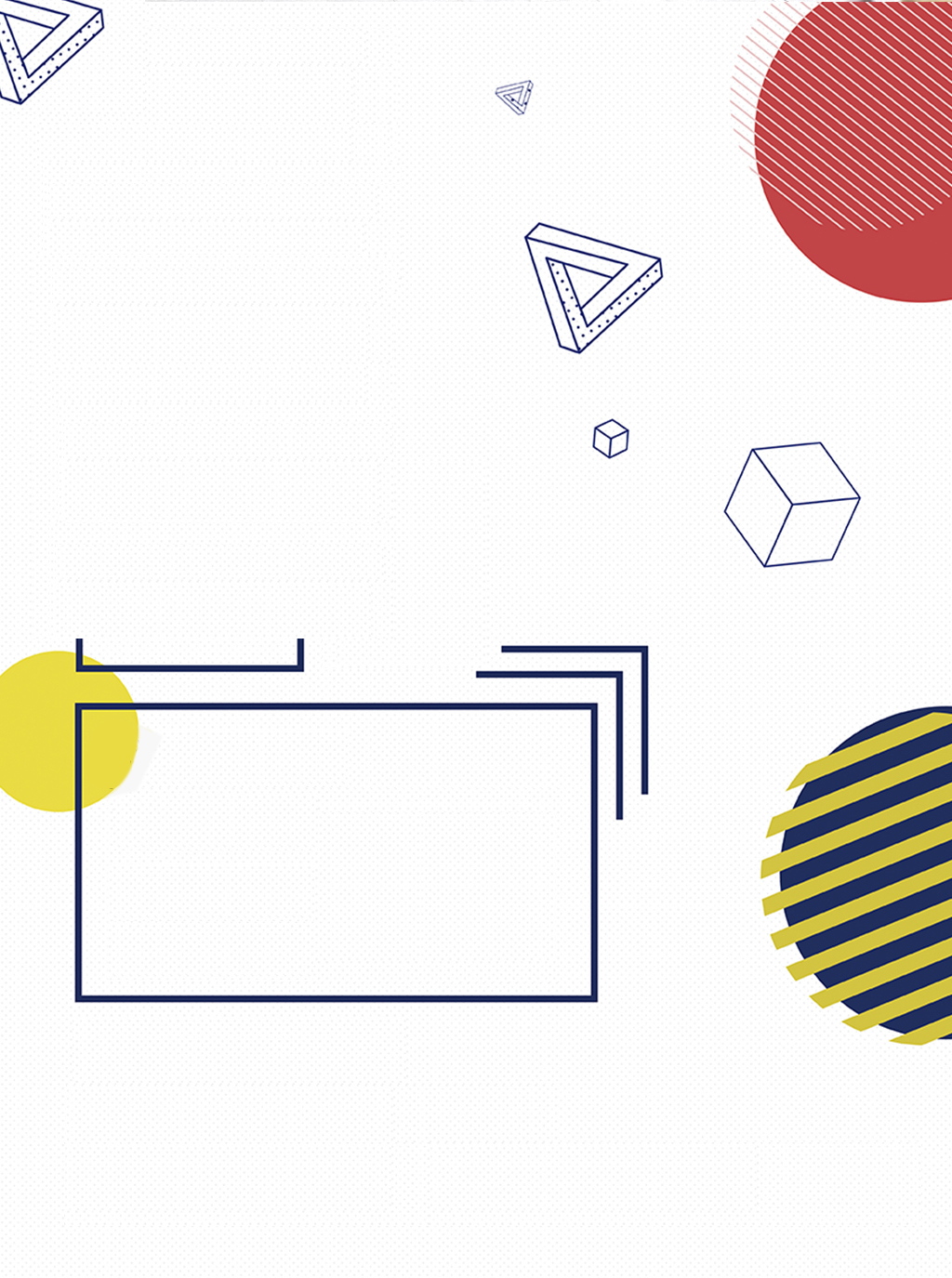 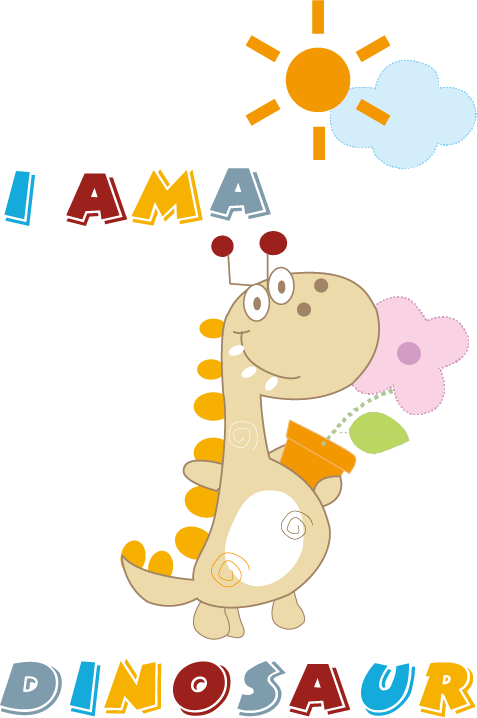 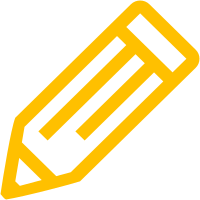 输入标题内容
添加标题
在此录入上述图表的综合描述说明。
添加标题
添加标题
在此录入上述图表的综合描述说明。
添加标题
在此录入上述图表的综合描述说明。
在此录入上述图表的综合描述说明。
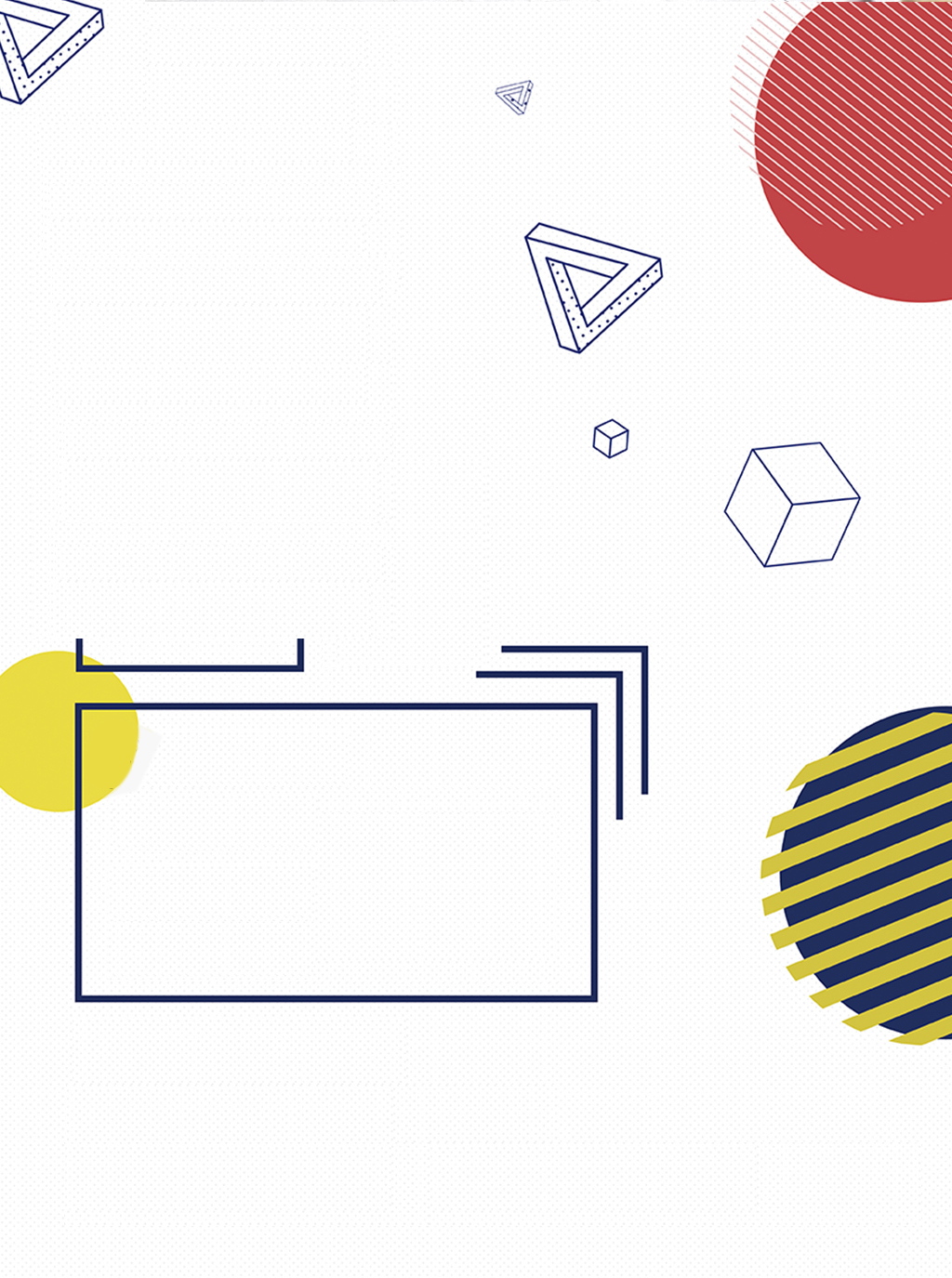 在此录入上述图表的综合描述说明，在此录入上述图表的综合描述说明。在此录入上述图表的综合描述说明，在此录入上述图表的综合描述说明，在此录入上述图表的综合描述说明，在此录入上述图表的综合描述说明。
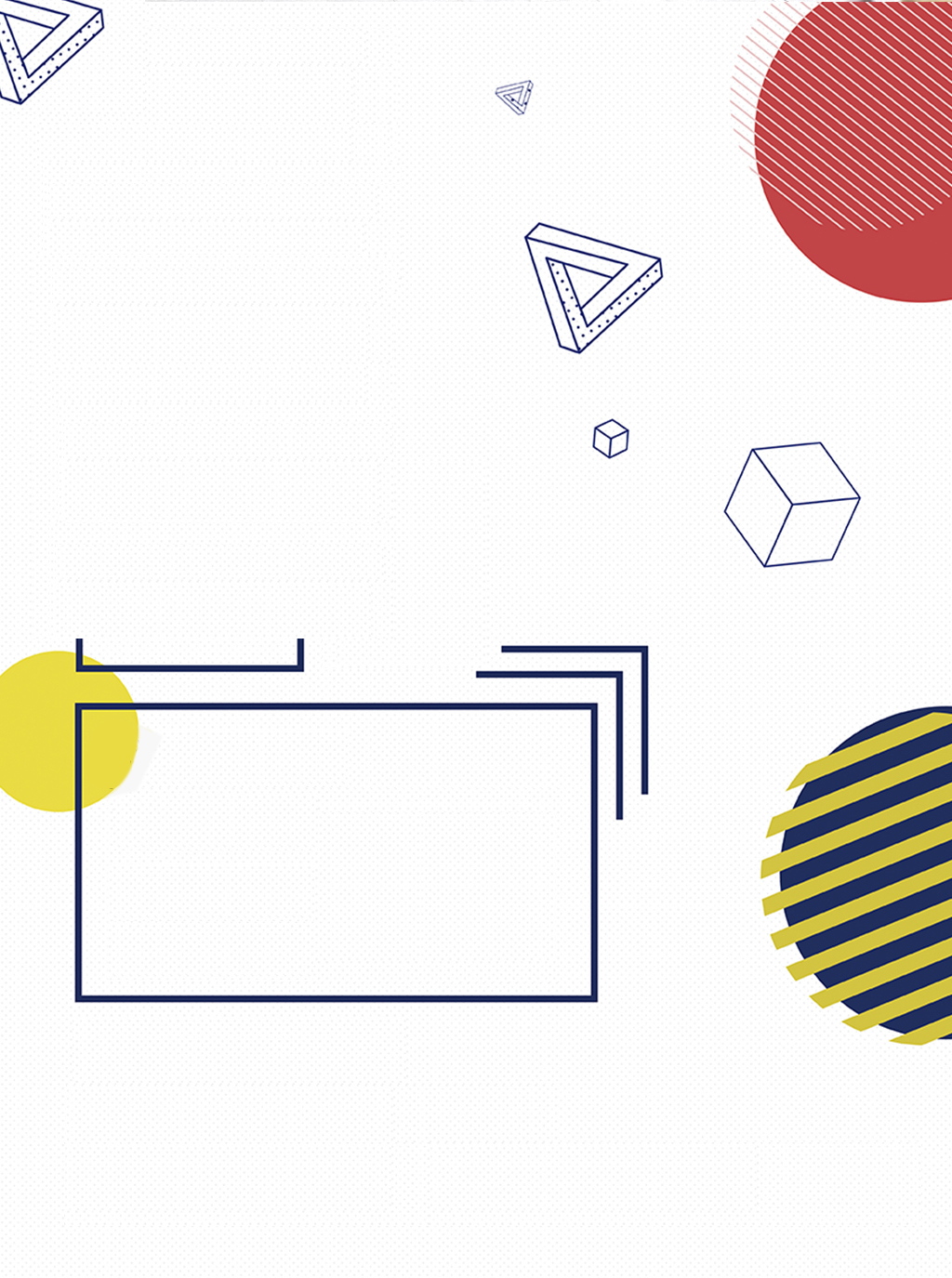 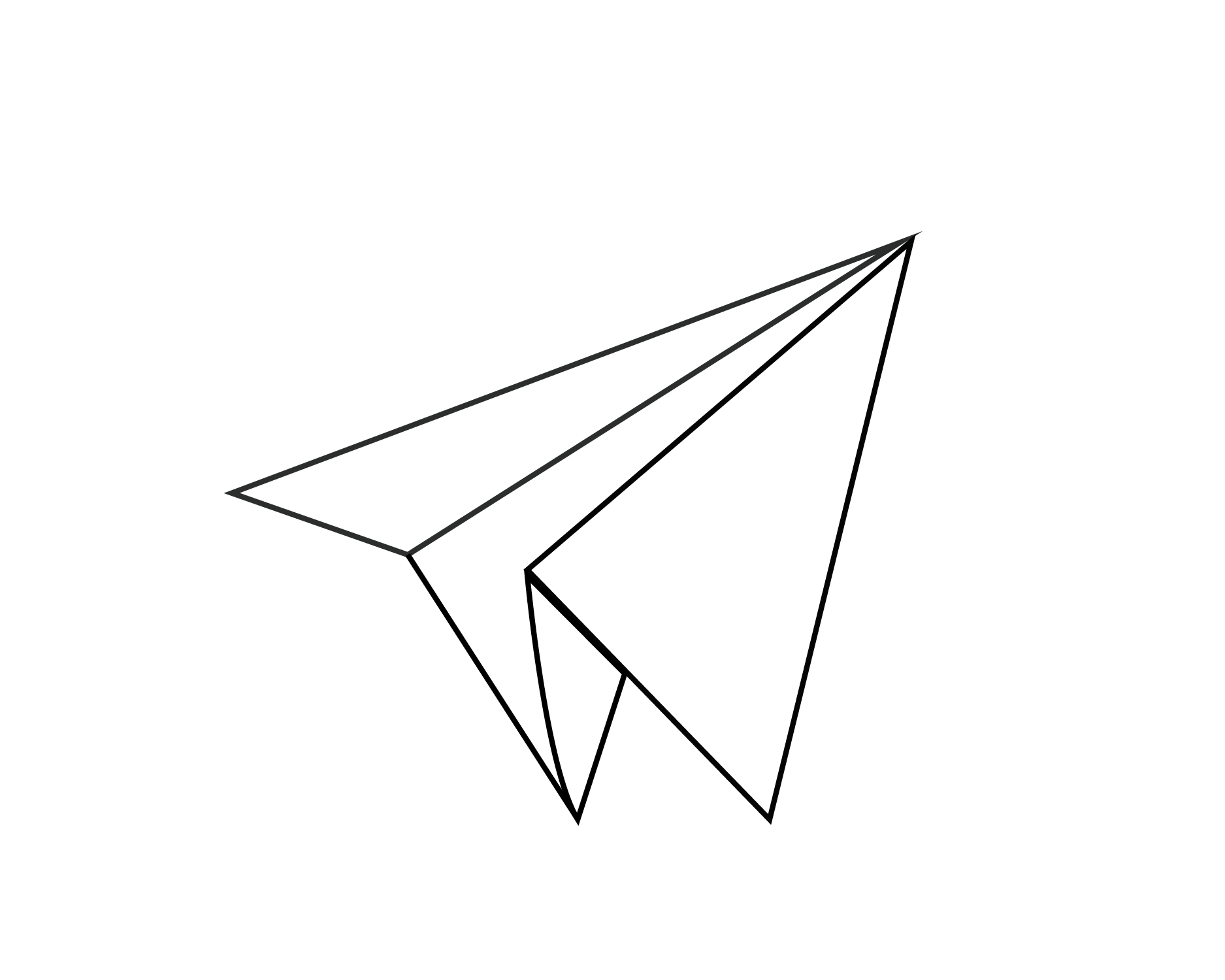 03
输入标题内容
此处输入你的内容，调整间距使排版更加美观，建议正文使用8-16号字体
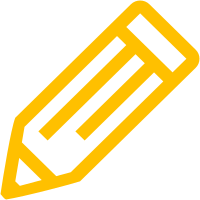 输入标题内容
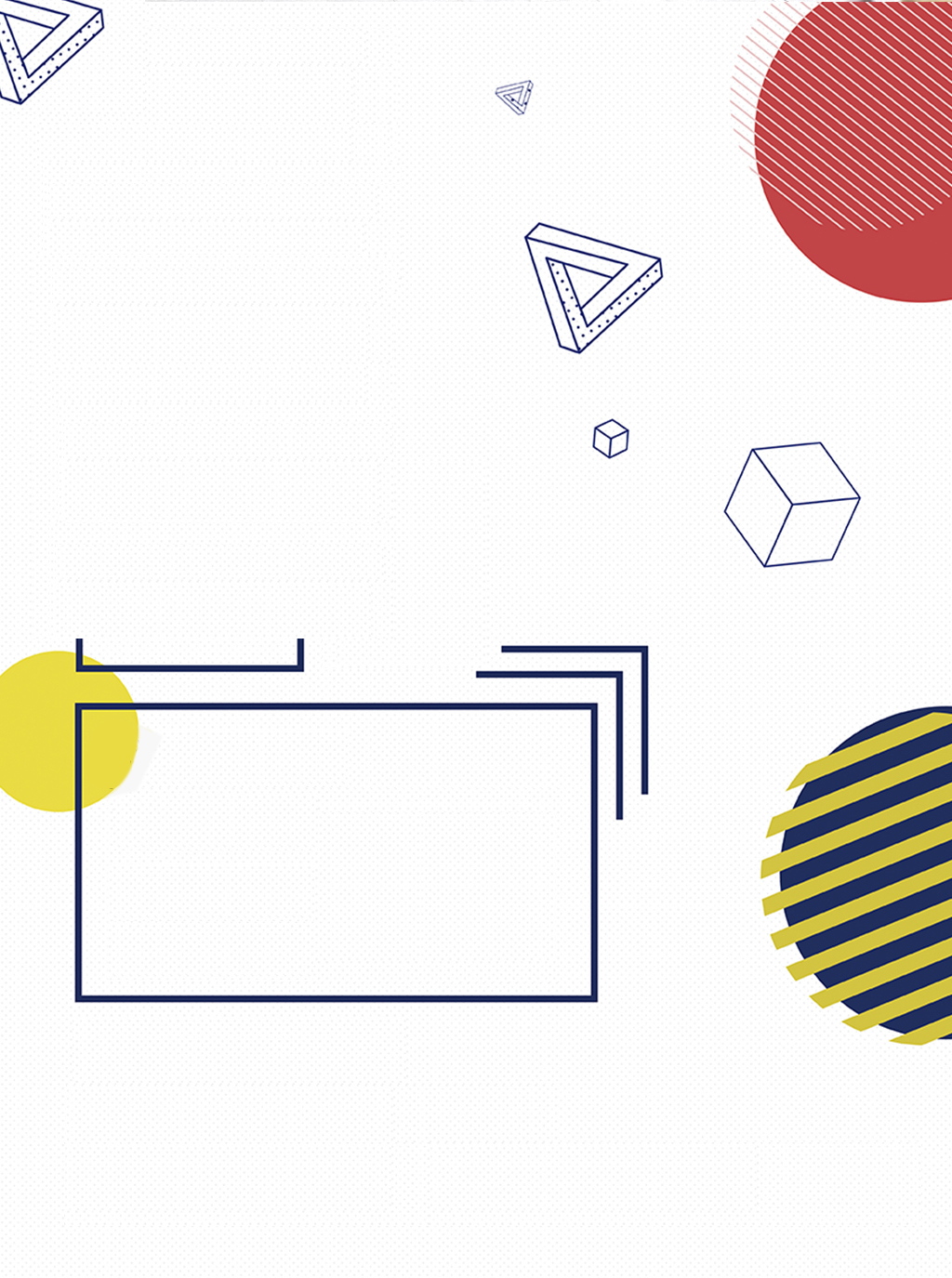 点击此处添加文本信息。标题数字等都可以通过点击和重新输入进行更改，顶部“开始”面板中可以对字体、字号、颜色、行距等进行修改。建议正文14号字，1.3倍字间距
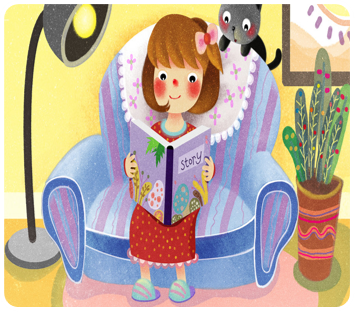 标题数字等都可以通过点击和重新输入进行更改。建议正文14号字，1.3倍字间距
标题数字等都可以通过点击和重新输入进行更改。建议正文14号字，1.3倍字间距
标题数字等都可以通过点击和重新输入进行更改。建议正文14号字，1.3倍字间距
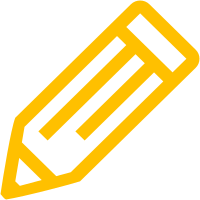 输入标题内容
01
02
03
输入您的标题
输入您的标题
输入您的标题
此处输入你的内容，调整间距使排版更加美观，建议正文使用8-16号字体
此处输入你的内容，调整间距使排版更加美观，建议正文使用8-16号字体
此处输入你的内容，调整间距使排版更加美观，建议正文使用8-16号字体
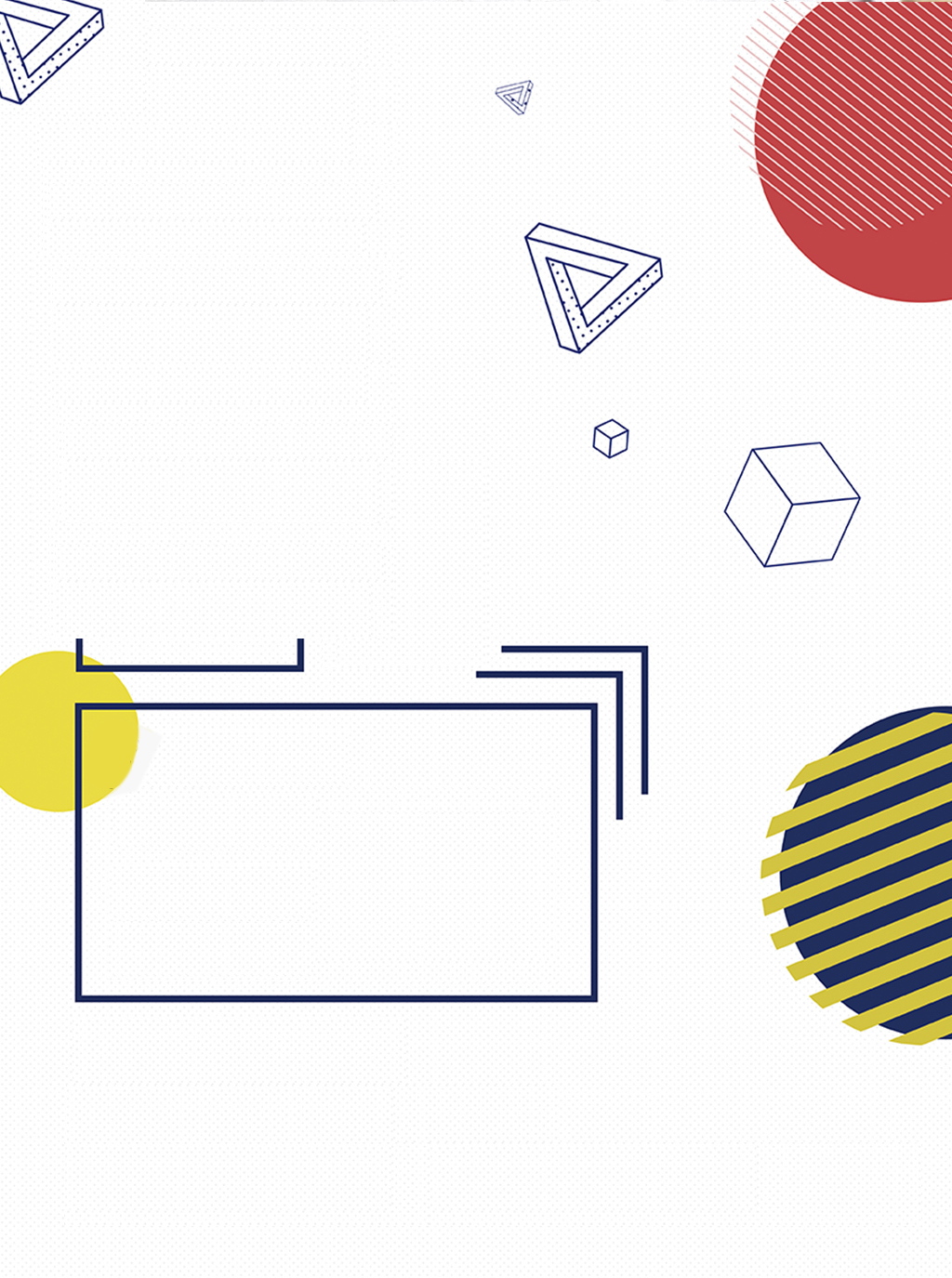 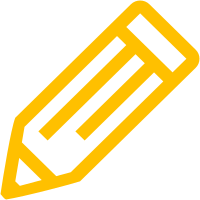 输入标题内容
Part  01
Part  02
Part  03
输入您的标题
输入您的标题
输入您的标题
此处输入你的内容，调整间距使排版更加美观，建议正文使用8-16号字体
此处输入你的内容，调整间距使排版更加美观，建议正文使用8-16号字体
此处输入你的内容，调整间距使排版更加美观，建议正文使用8-16号字体
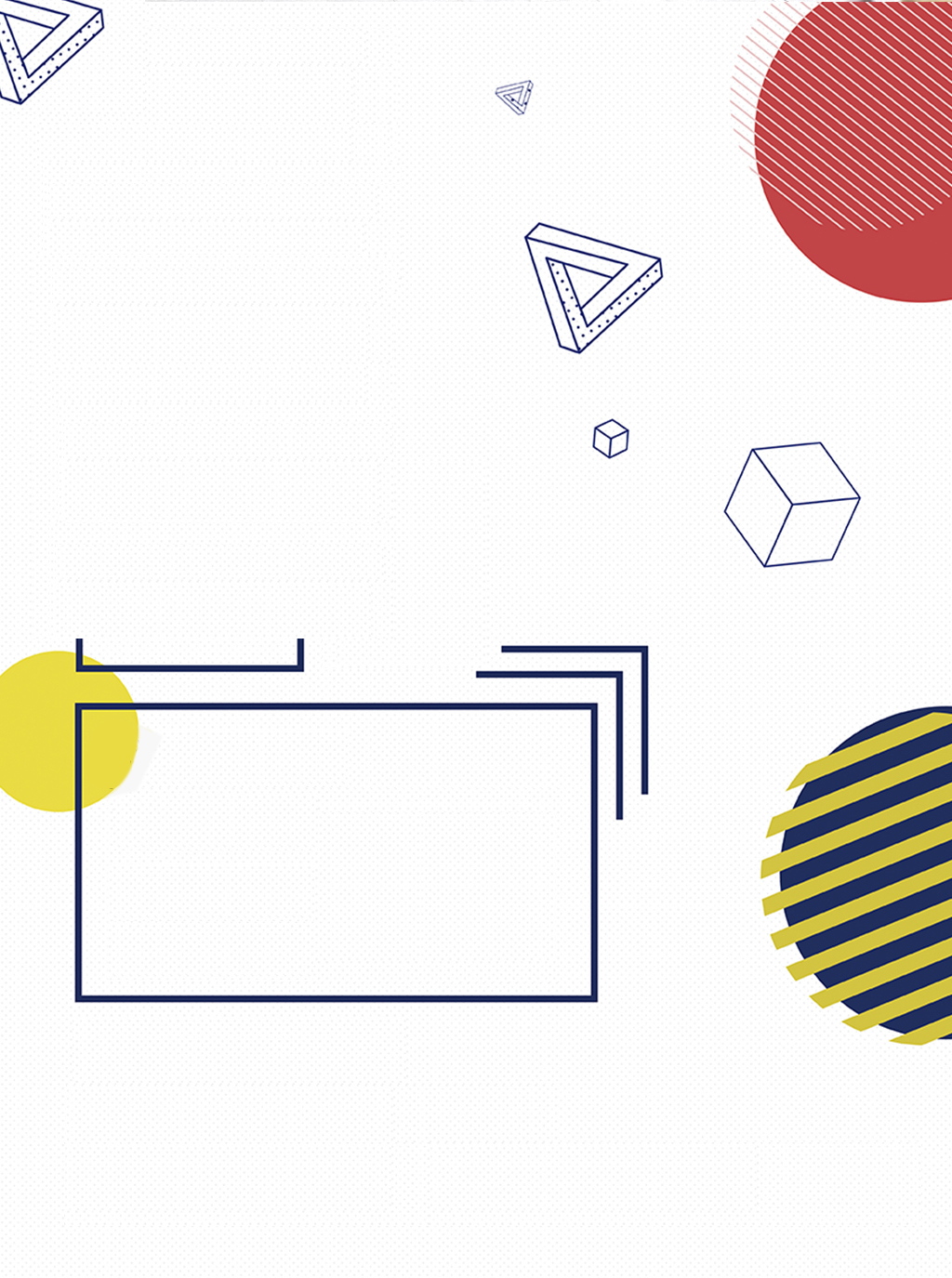 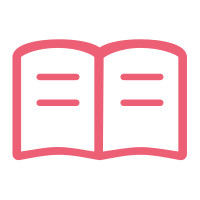 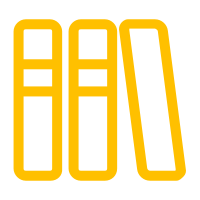 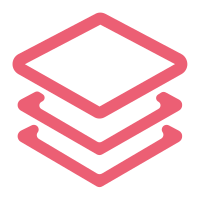 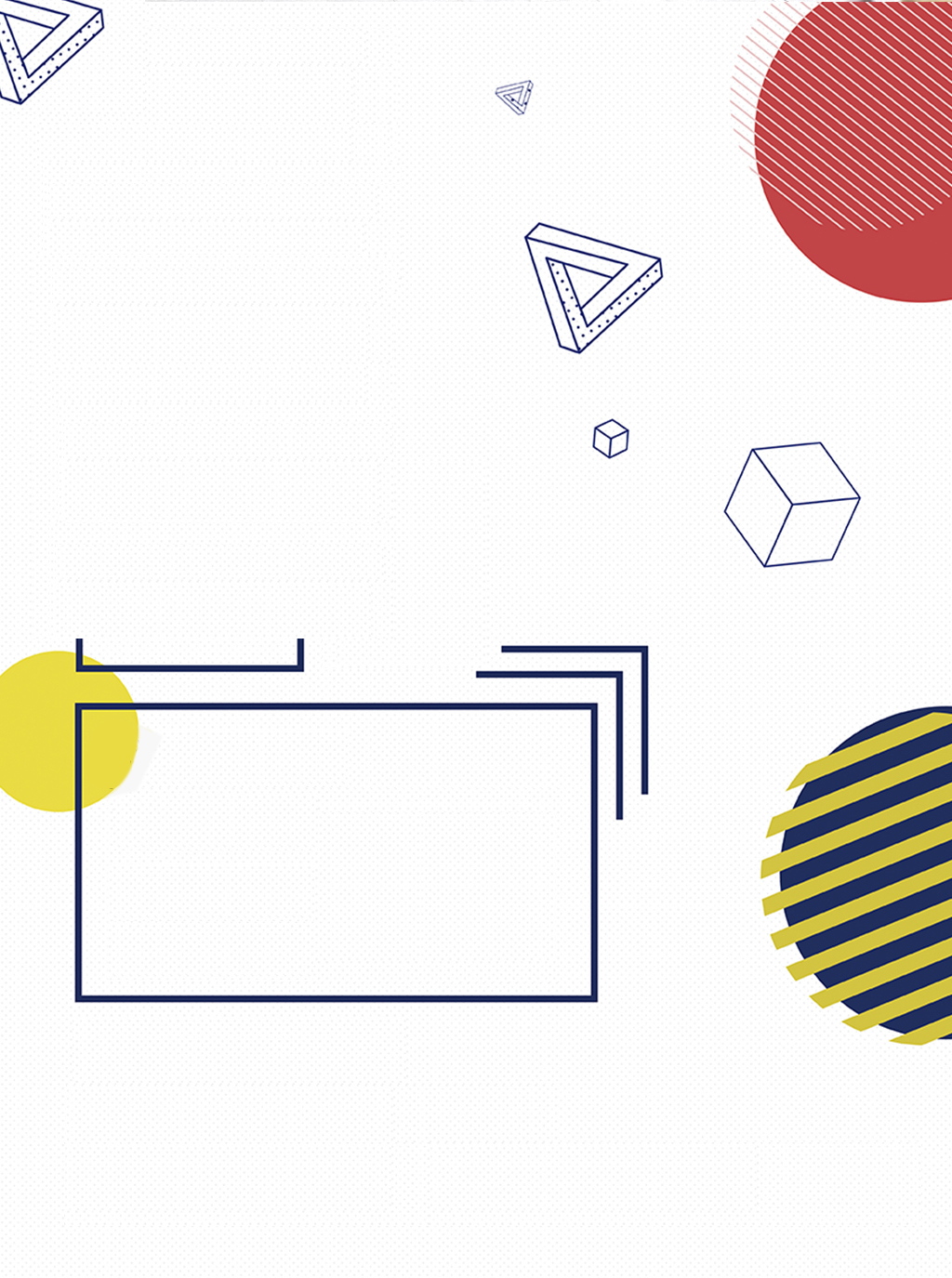 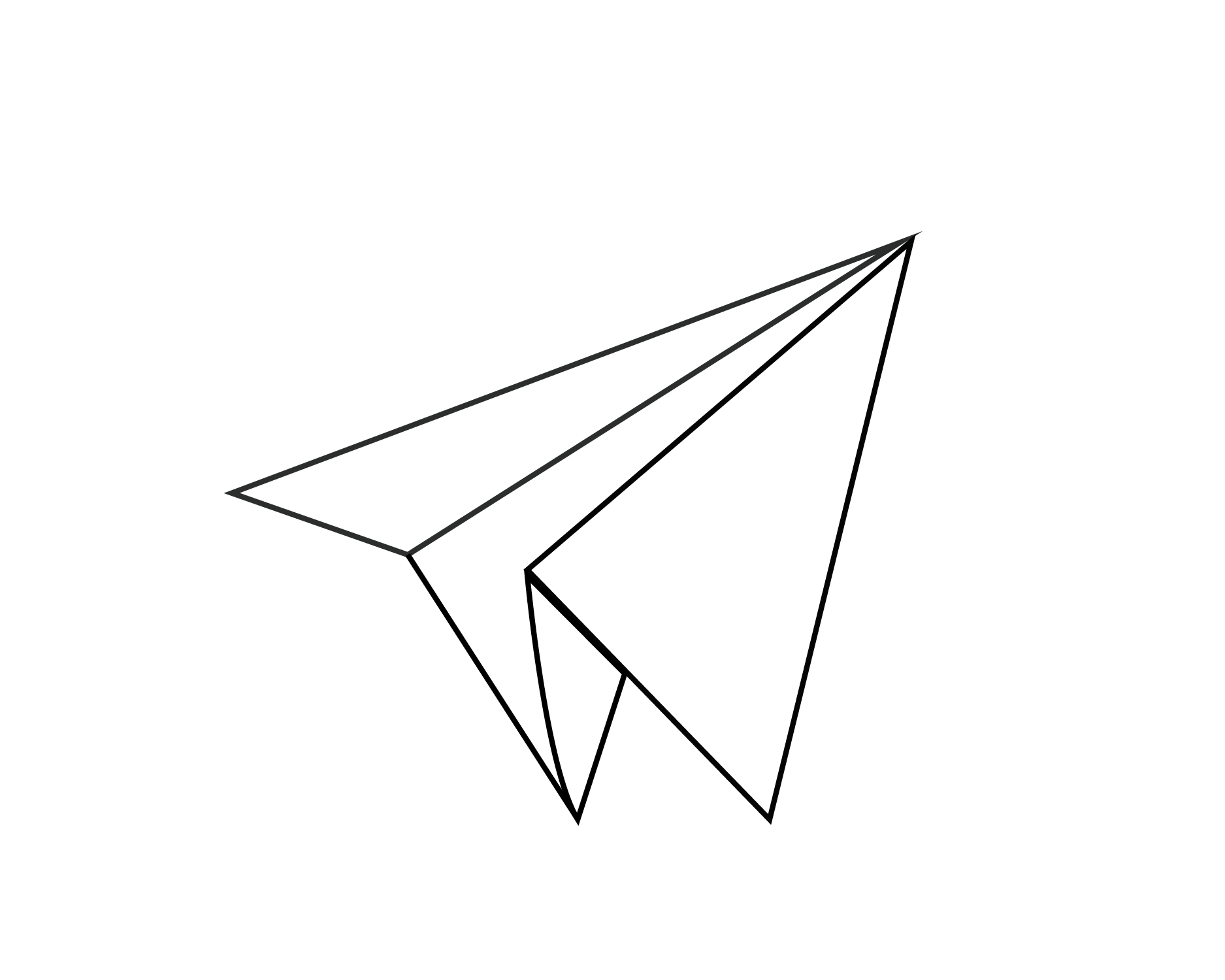 04
输入标题内容
此处输入你的内容，调整间距使排版更加美观，建议正文使用8-16号字体
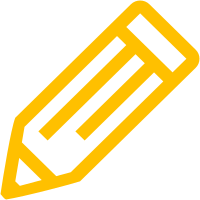 输入标题内容
输入您的标题
输入您的标题
输入您的标题
01
此处输入你的内容，调整间距使排版更加美观，建议正文使用8-16号字体
此处输入你的内容，调整间距使排版更加美观，建议正文使用8-16号字体
此处输入你的内容，调整间距使排版更加美观，建议正文使用8-16号字体
02
03
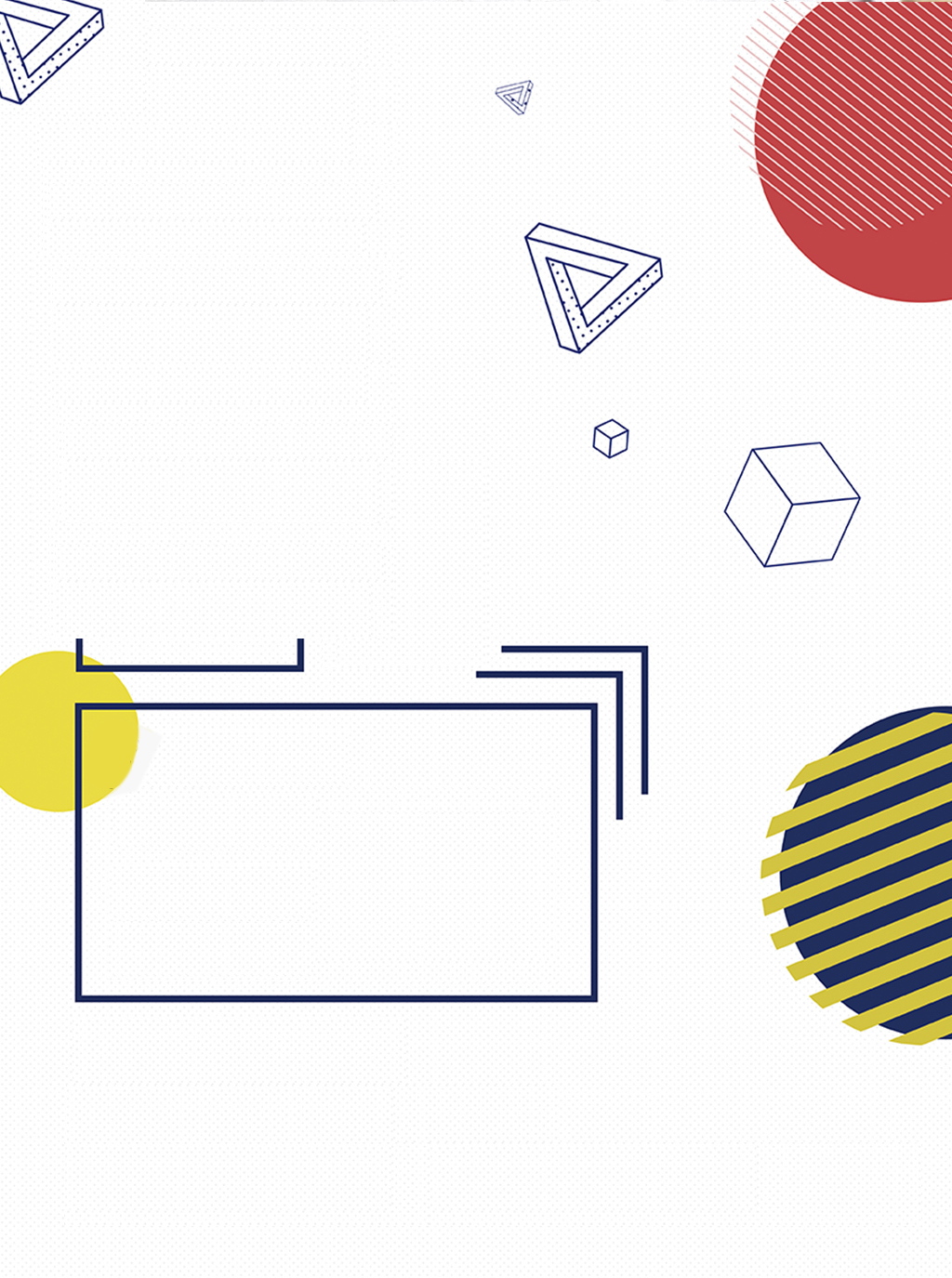 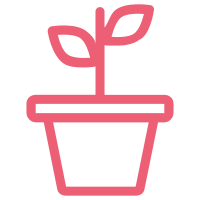 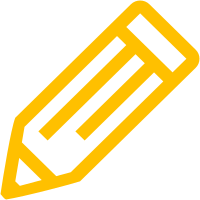 输入标题内容
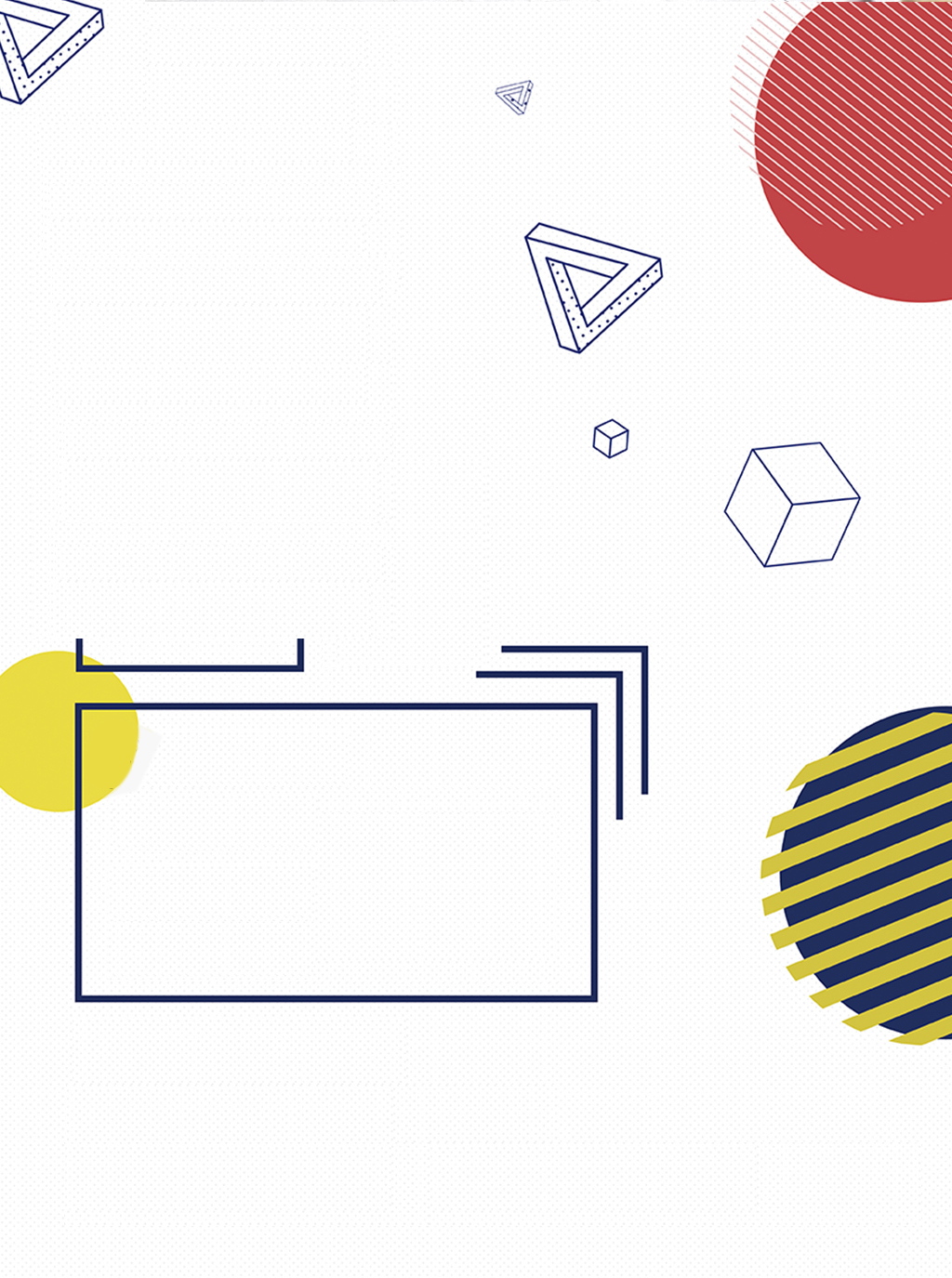 添加标题
请替换文字内容，修改文字内容，也可以直接复制你的内容到此。
请替换文字内容，修改文字内容，也可以直接复制你的内容到此。
请替换文字内容，点击添加相关标题文字，修改文字内容，也可以直接复制你的内容到此。
请替换文字内容，点击添加相关标题文字，修改文字内容，也可以直接复制你的内容到此。
添加标题
请替换文字内容，修改文字内容，也可以直接复制你的内容到此。请替换文字内容，修改文字内容，也可以直接复制你的内容到此。请替换文字内容，修改文字内容，也可以直接复制你的内容到此。
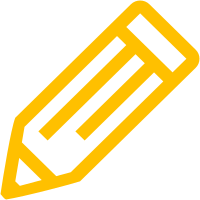 输入标题内容
输入您的标题
输入您的标题
输入您的标题
此处输入你的内容，调整间距使排版更加美观，建议正文使用8-16号字体
此处输入你的内容，调整间距使排版更加美观，建议正文使用8-16号字体
此处输入你的内容，调整间距使排版更加美观，建议正文使用8-16号字体
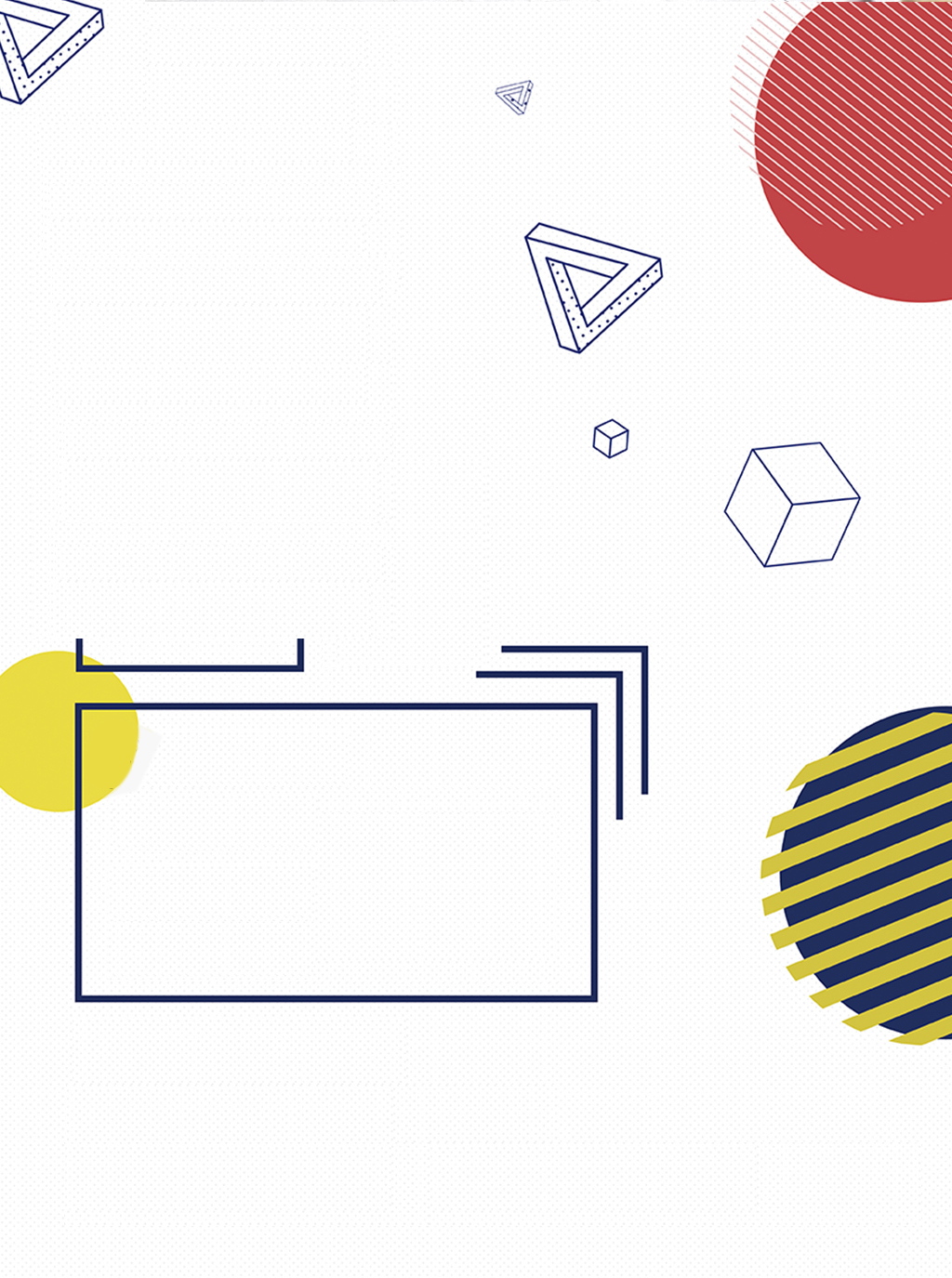 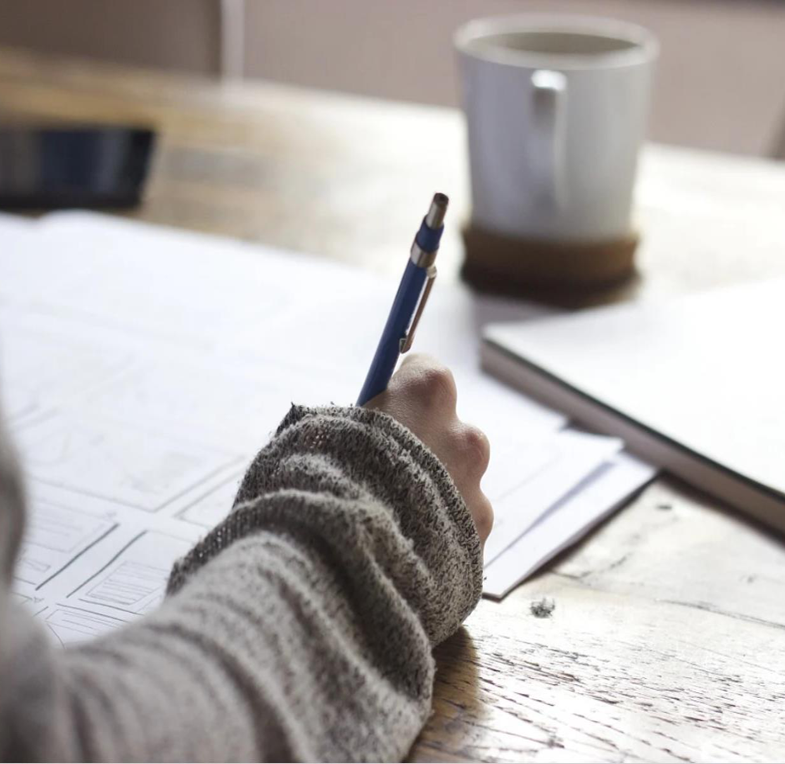 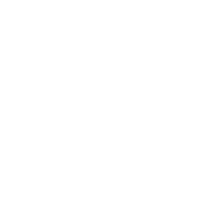 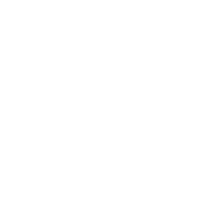 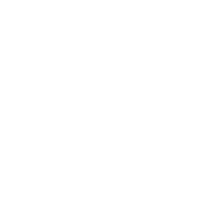 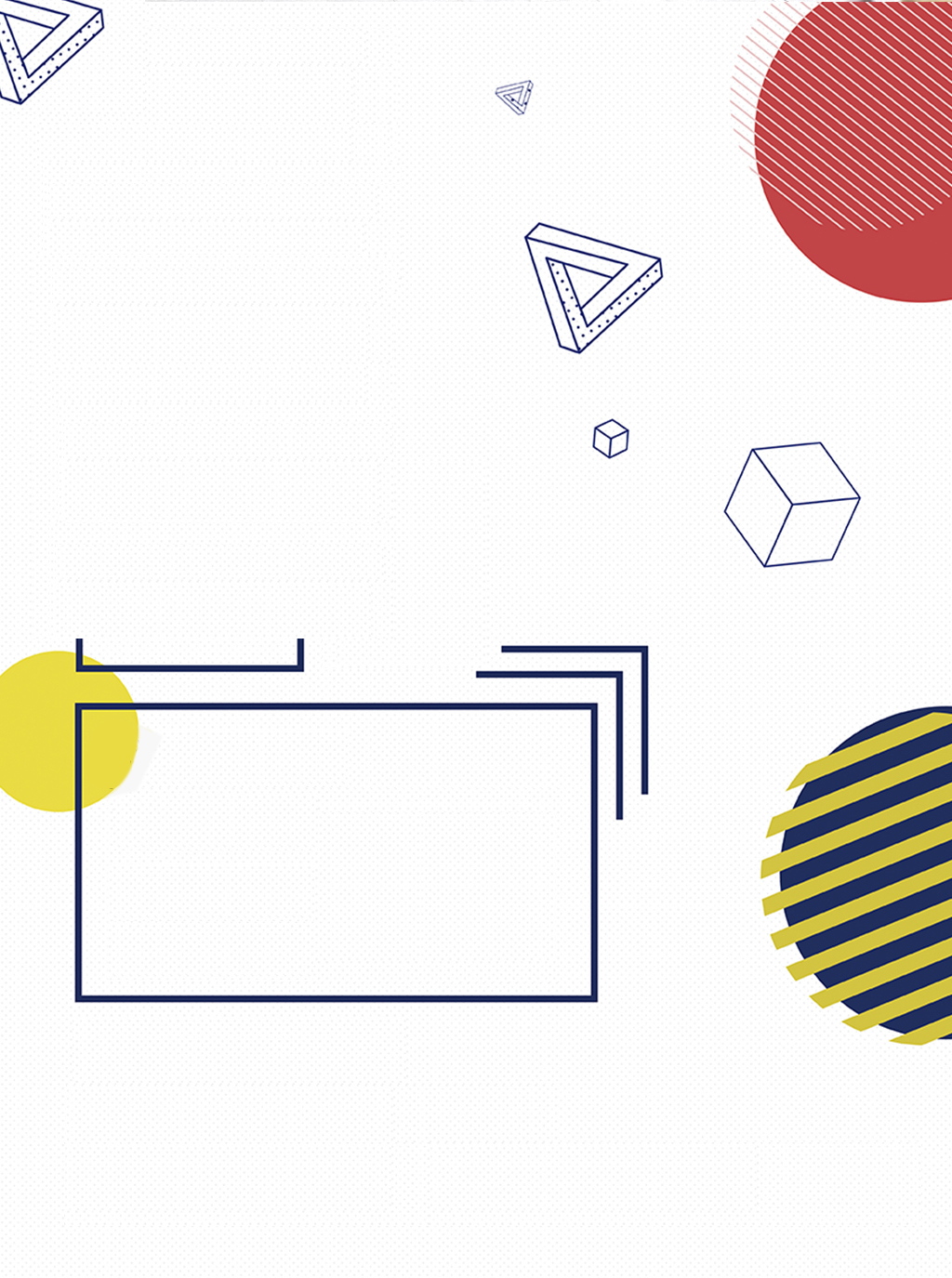 教师：PPT818
课节：PPT818
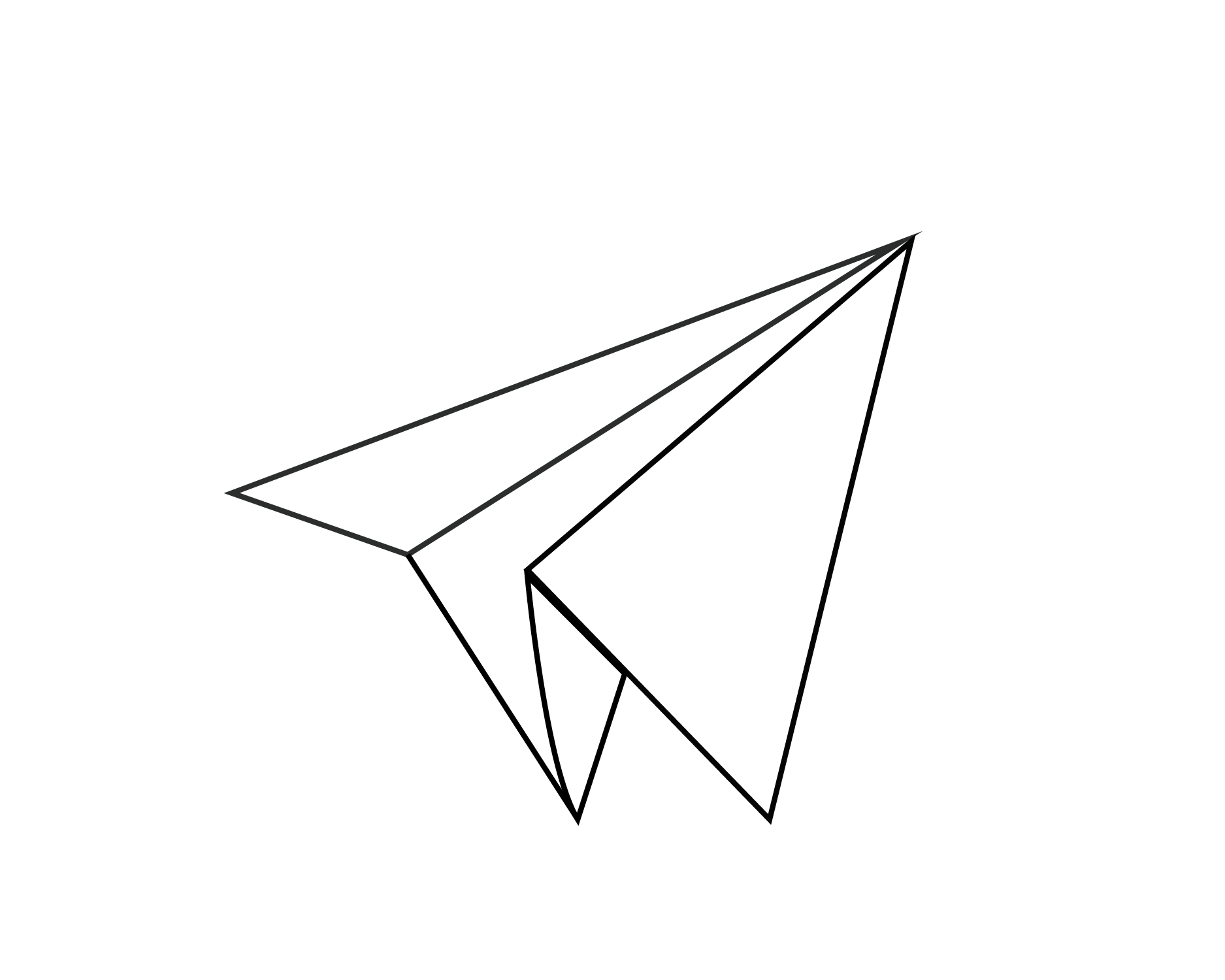 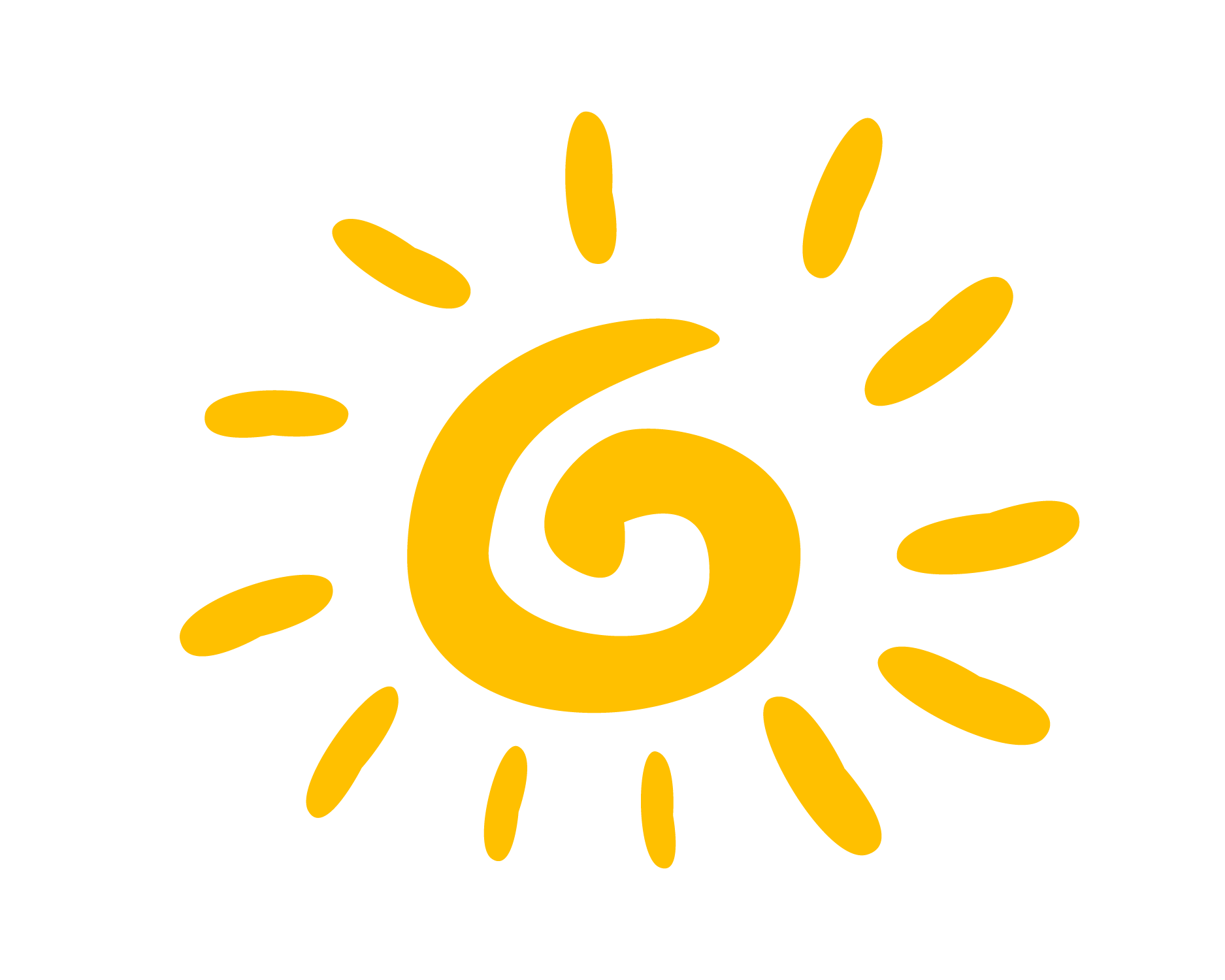 感谢您的聆听